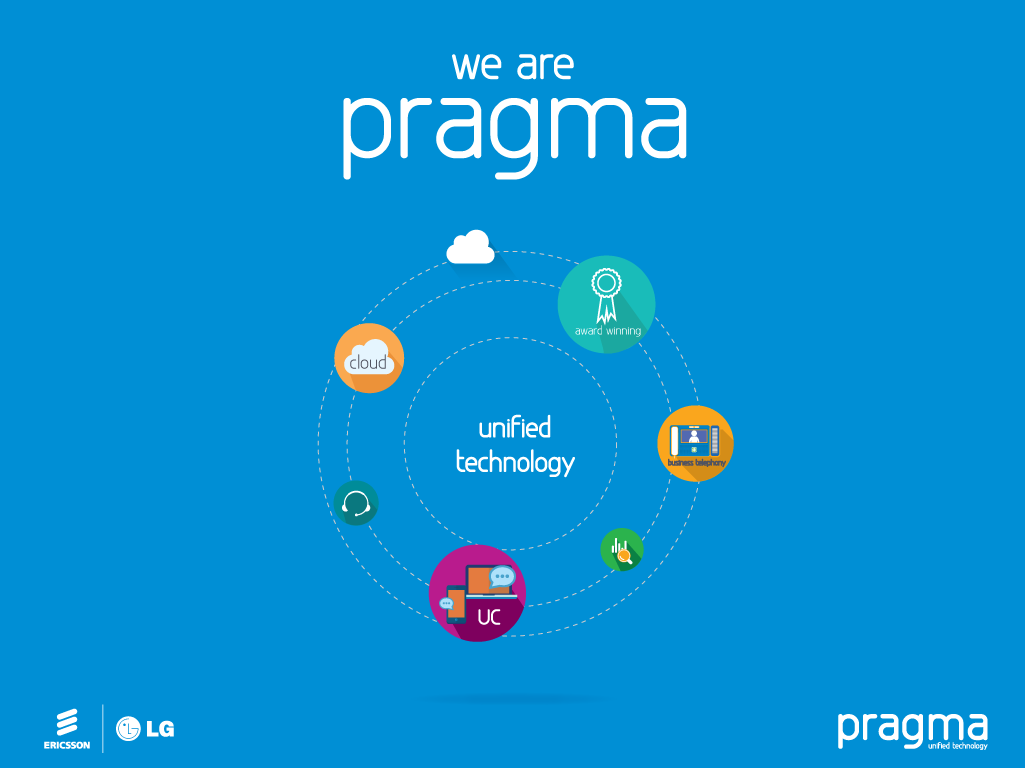 iPECS Cloud 

Tech, Ops & Provisioning
Training – Tech
Tech, Ops and Provisioning
The Tech, Ops and Provisioning training will take you through the full ordering and provisioning process from start to finish. 

At the end of the 1 day training session you will feel comfortable with creating customers, provisioning handsets and flexible buttons and setting up all major system features.
Agenda
Morning Session: 10.00am – 11.30am
Architecture & Overview
Overview of the Reseller Interface
Order Process
 
Break: 11.30am – 11.45am
 
Daytime Session: 11.45am – 12.30pm
First time Customer setup
Overview of the Customer Manager Interface
Adding Users
Configuring Handsets
Configuring user features
Call Manager Features: Group Features, Auto Attendant, ACD Group etc.
Call Recording
 
Lunch Break: 12.30pm – 12.55pm 
 
Afternoon Session: 12.55pm –4.00pm
Applications: Skype for Business, IP Attendant
Introduction to Call Centre Features (Advanced course available as Webinar)
QoS Setup
Trouble Shooting (Best practices)
Course Test 
Tools & Further Courses
Architecture & Overview
Why iPECS Cloud?
Reseller Centric Model
True reseller proposition not SP land grab
No direct sales conflict
Ease of deployment with administrative resource
Leasing supported

IPKTS 
Increased handset functionality
Highly configurable soft keys
Increased handset security

Ericsson-LG End to End
Single vendor
Cloud with telephony heritage
PBX Feature set
Hybrid Cloud
Utilise existing hardware and limit CAPEX
Acts as local redundancy
Compatible with LIK, UCP & EMG80

Inbound & Outbound Call Centre Functionality
Inbound & outbound ACD agents
Auto-dial capability
Inbound and Outbound reporting & statistics
Overview
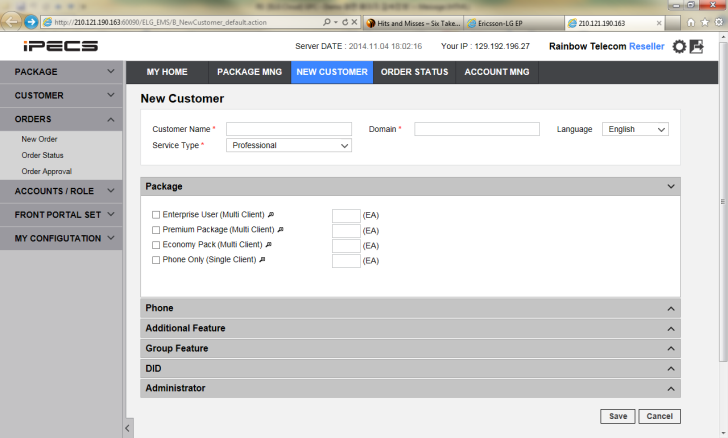 Back end portal
Network I/F for voice (SIP, IPKTS)
Service Provider, Reseller and Manager

Resource management
Order management
Basic Configuration
Service package & management
Handset and User Configuration
User feature configuration
CDR Reporting
Call Server(CM)
Voice mail
Service components
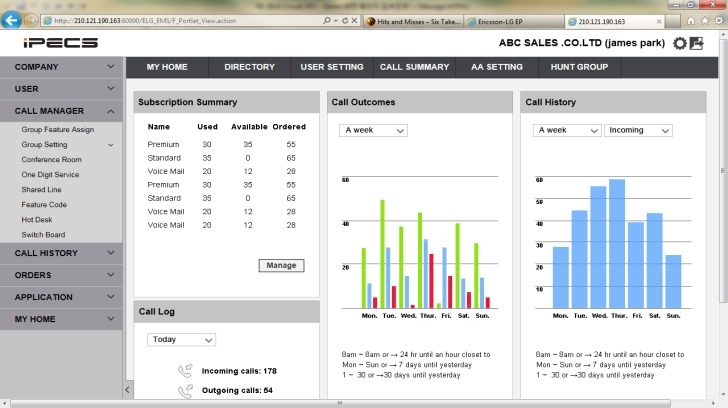 Manager portal
Auto Attendant
Unified Management Interface
Call Recording
ACD Report/Monitor
Lync RCC
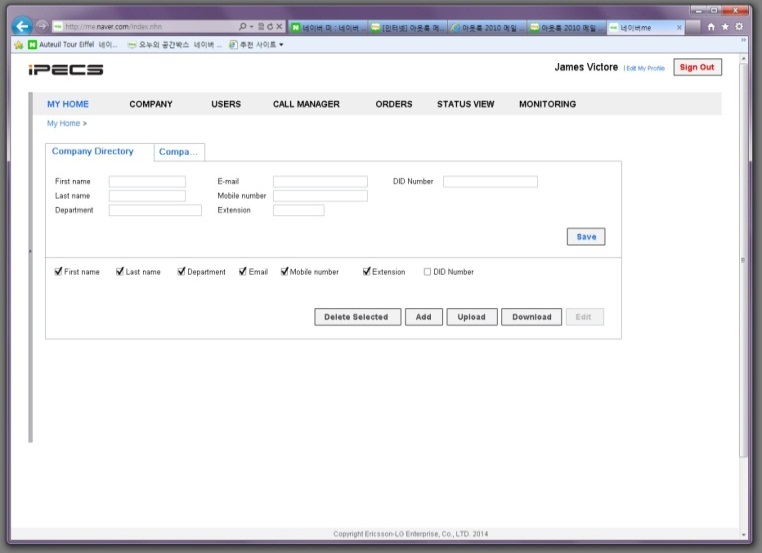 User
Voicemail Management
Personal feature provisioning
Own CDR reports
UC
User portal
Billing G/W
Architecture – Components
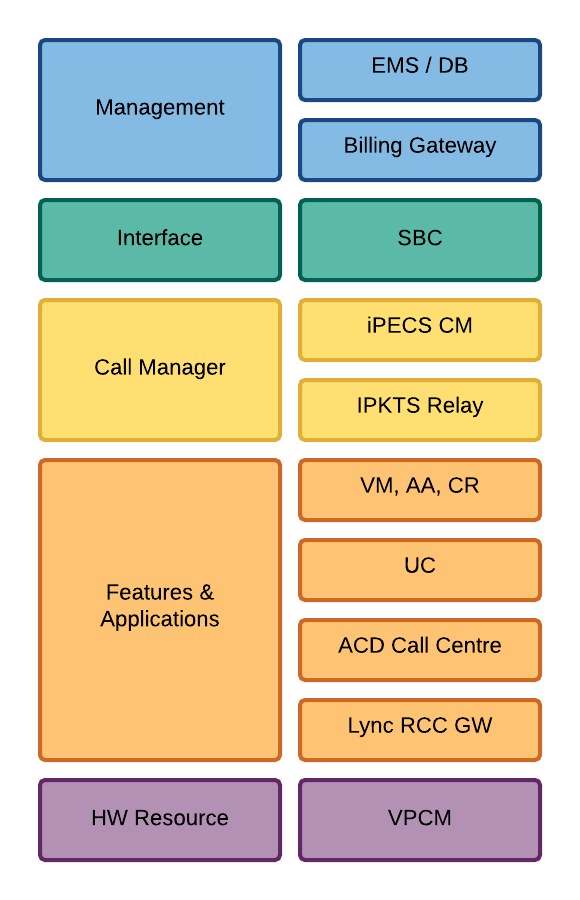 Element management for all components
Single user interface(Web portal) for both operator and user
CDR collection & Billing interface 
Call rate calculation for fraud protection.
SIP Signal interface for all phones and clients.
NAT and SIP security
Tenant base call server : 250 tenants / server
iPECS protocol signal gateway
RTP redirect
Voice applications
Presence/IM, Video call, Sharing.
Conference manager.
Agent client
ACD statistics/report, monitoring & dashboard
Remote call control gateway for Lync
Windows base
Dedicated Hardware for conferencing.
256 concurrent channels per card.
Features
Groups
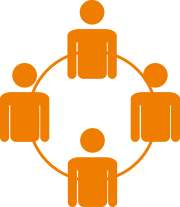 Groups and Queuing

Automatic Call Distribution Group
Call queue management with voice announcement
Skill based routing
Schedule based call routing
Agent status
Multiple group support for agents.

Hunt Group
Increase responsiveness while every individual has own number
Call queue management and distribution with various option

Paging Group
Immediate communication and command for emergency or open/wide office environment
Multiple paging group support.

Pick up Group
Multiple pick up groups available
Queuing
Local Survivability
Switchboard
Multi-number / Shared Number
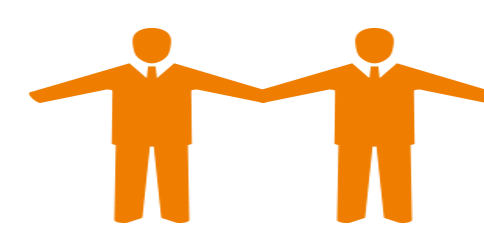 Corporate Directory
Hot Desk
Mobile Extension
Features
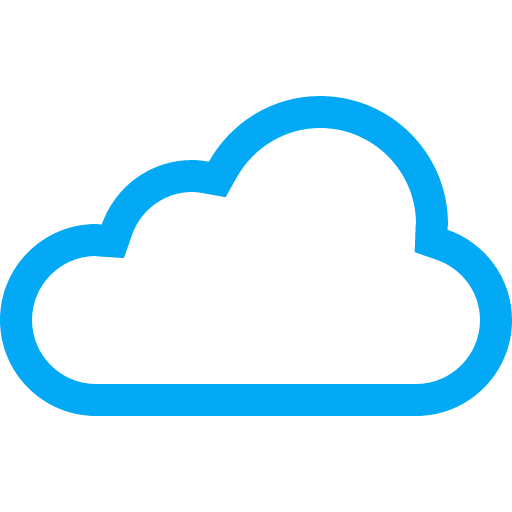 Groups
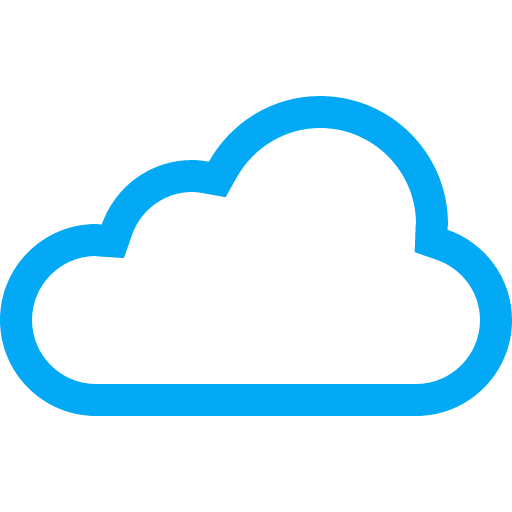 iPECS Cloud
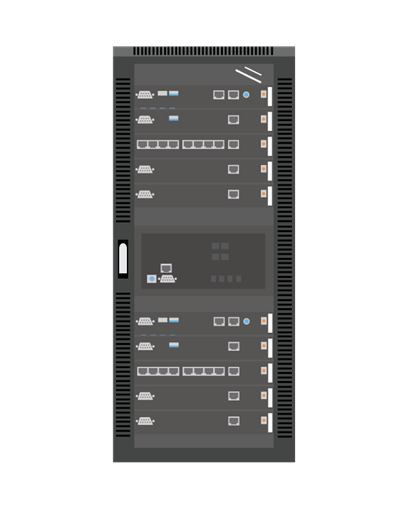 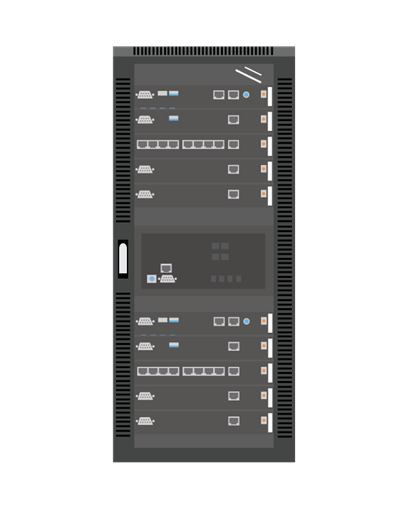 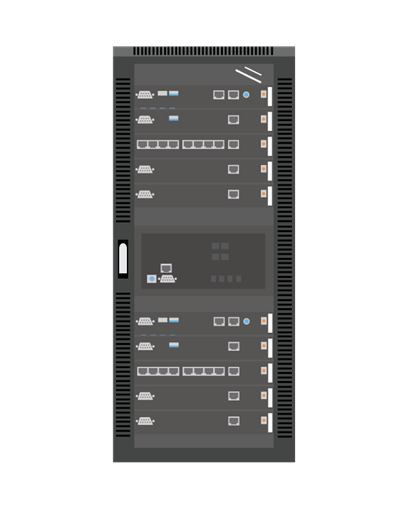 Queuing
PSTN
Local Survivability
Local Survivability – Hybrid Cloud

Connect your UCP to the cloud using t-net
Utilise the cloud with local redundancy using the UCP and PSTN
CAPEX protection by retaining existing iPECS handsets and hardware 
Support iPECS LIK/UCP MFIM & PSTN/SIP gateways
Switchboard
Local Network
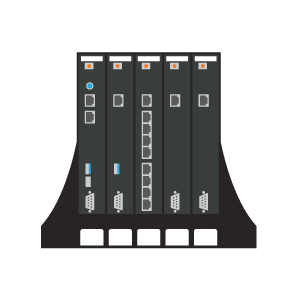 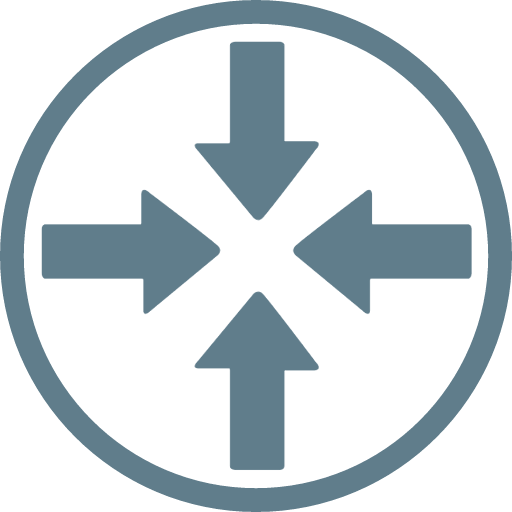 Multi-number / Shared Number
Router
Corporate Directory
UCP
Hot Desk
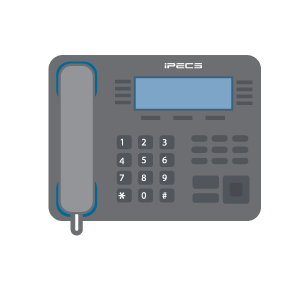 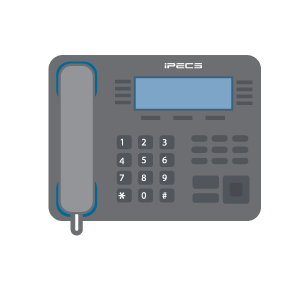 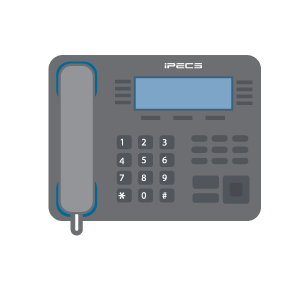 Mobile Extension
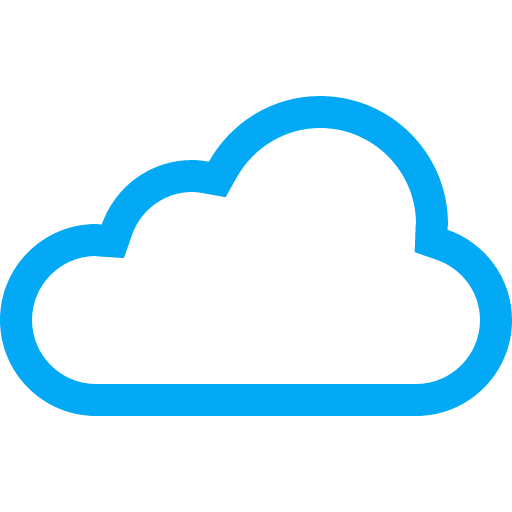 Features
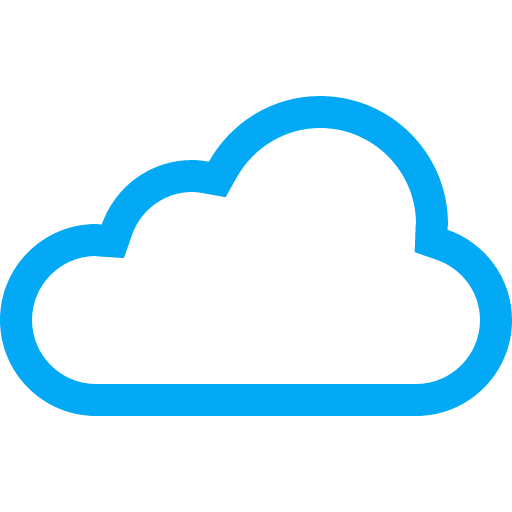 iPECS Cloud
Groups
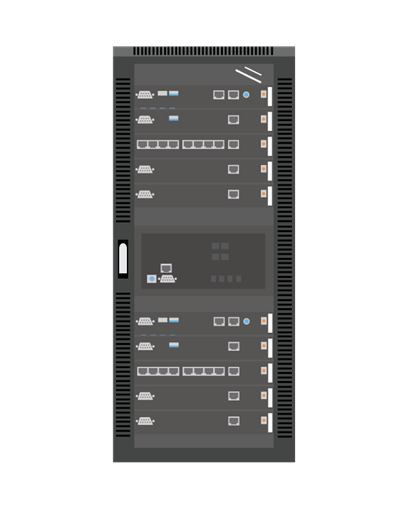 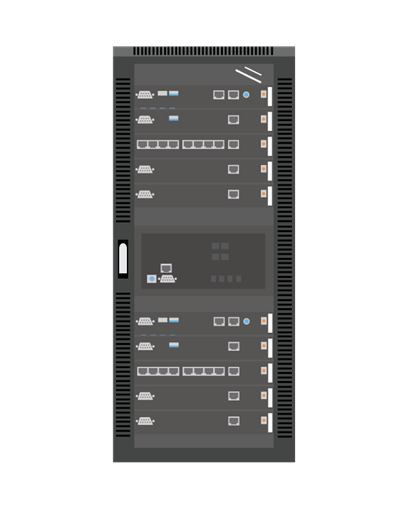 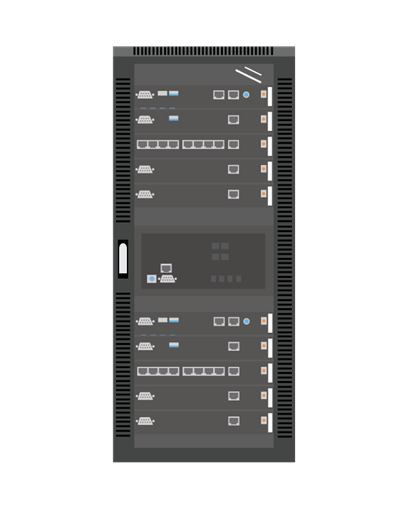 PSTN
Queuing
Local Survivability
X
Switchboard
Local Network
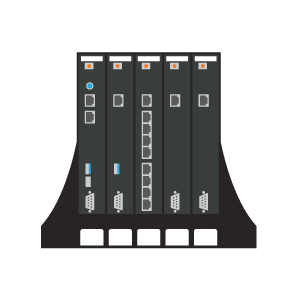 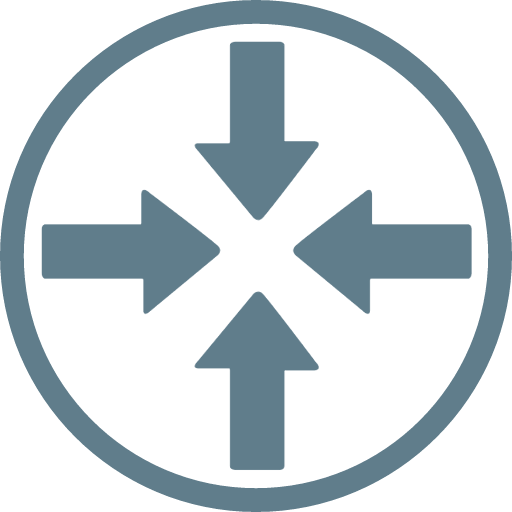 Multi-number / Shared Number
Router
Corporate Directory
UCP
Hot Desk
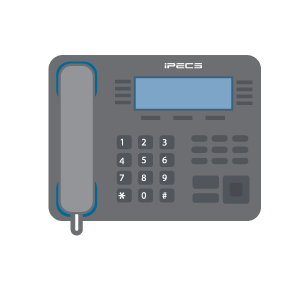 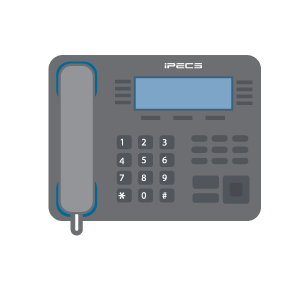 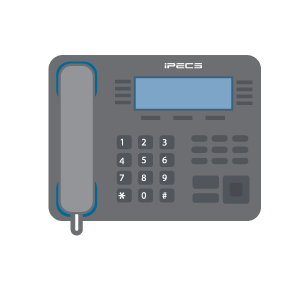 Mobile Extension
Features
Groups
Switchboard (IP Attendant)

Show member status
Simple Call Management
Simple call forwarding
Call queue management
Integrated Reports
Queuing
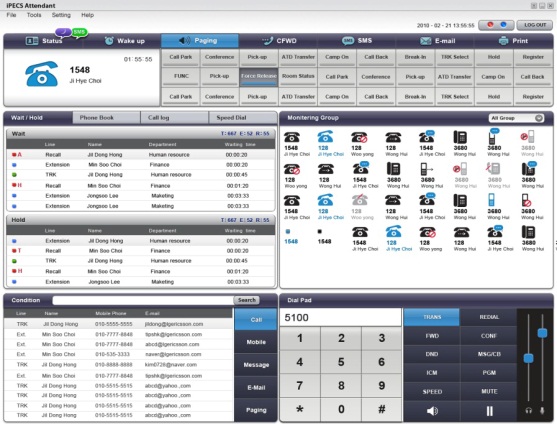 Local Survivability
Switchboard
Multi-number / Shared Number
Corporate Directory
Hot Desk
Mobile Extension
Features
Groups
Multiple Numbers
Assign multiple numbers to a single device





Shared Number
Multiple users can share a single number – Boss/Secretary










One Number Twinning
Max 4 phones can work with one business number including mobile phone, home phone etc.
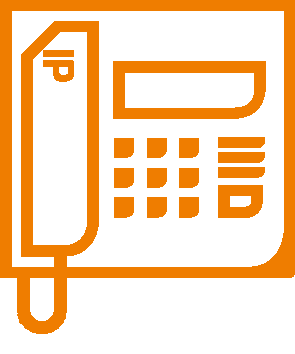 Queuing
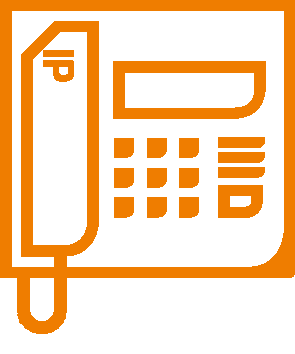 Local Survivability
Switchboard
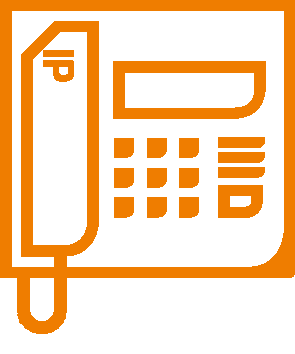 Multi-number / Shared Number
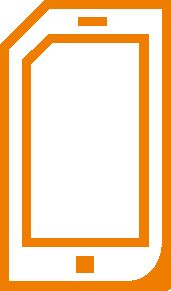 Corporate Directory
Hot Desk
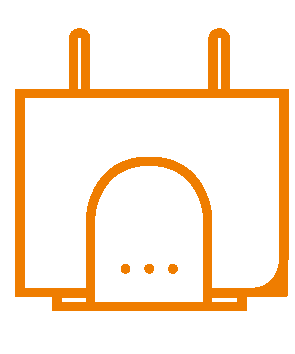 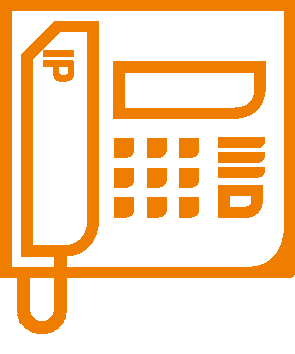 Mobile Extension
Features
Groups
Corporate Directory
Corporate directory can be imported via iPECS Cloud web GUI and shared amongst employees. This can be shared via the user web login and UC client.


Personal Directory
Click on personal smart phone directory and make a call through your business phone using your mobile UC client.



Hot Desk
Easily configure Hot Desk agents via the iPECS Cloud GUI. Log on and off handsets for sharing handsets and shift workers.



Mobile Extension
Use your  mobile phone as an extension, calls can be routed to and from your mobile phone using your business number.
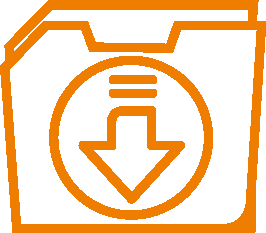 Queuing
Local Survivability
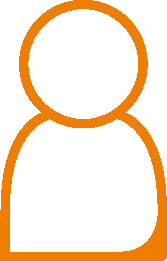 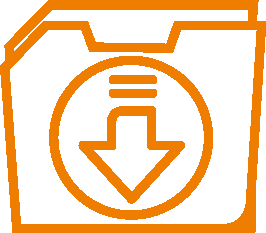 Switchboard
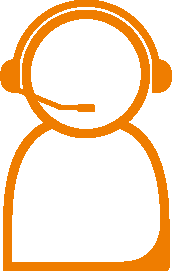 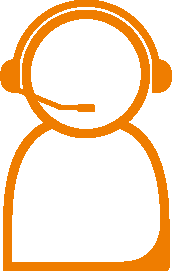 Multi-number / Shared Number
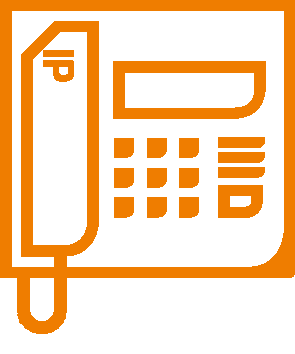 Corporate Directory
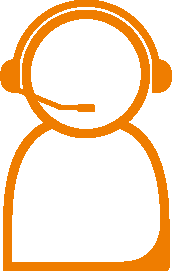 Hot Desk
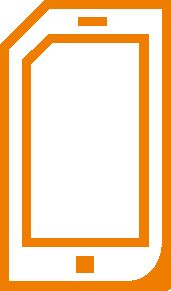 Mobile Extension
Overview of Interface
Under the Bonnet - Reseller
Full Portal Control
Same Day Provisioning
Handset Status Monitor
Simple Order Process
Call Fraud Management
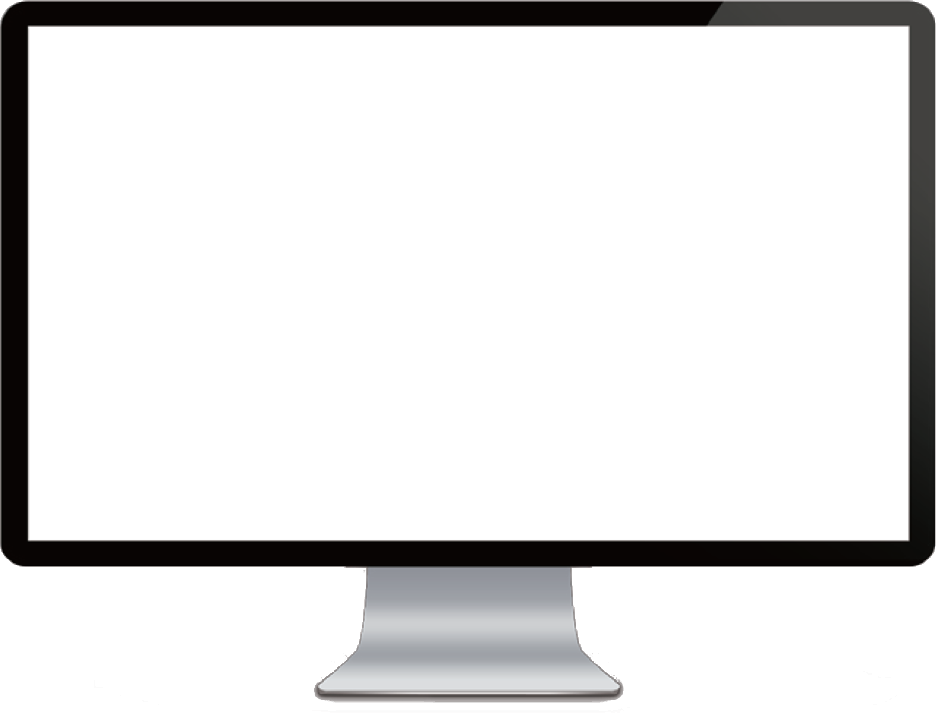 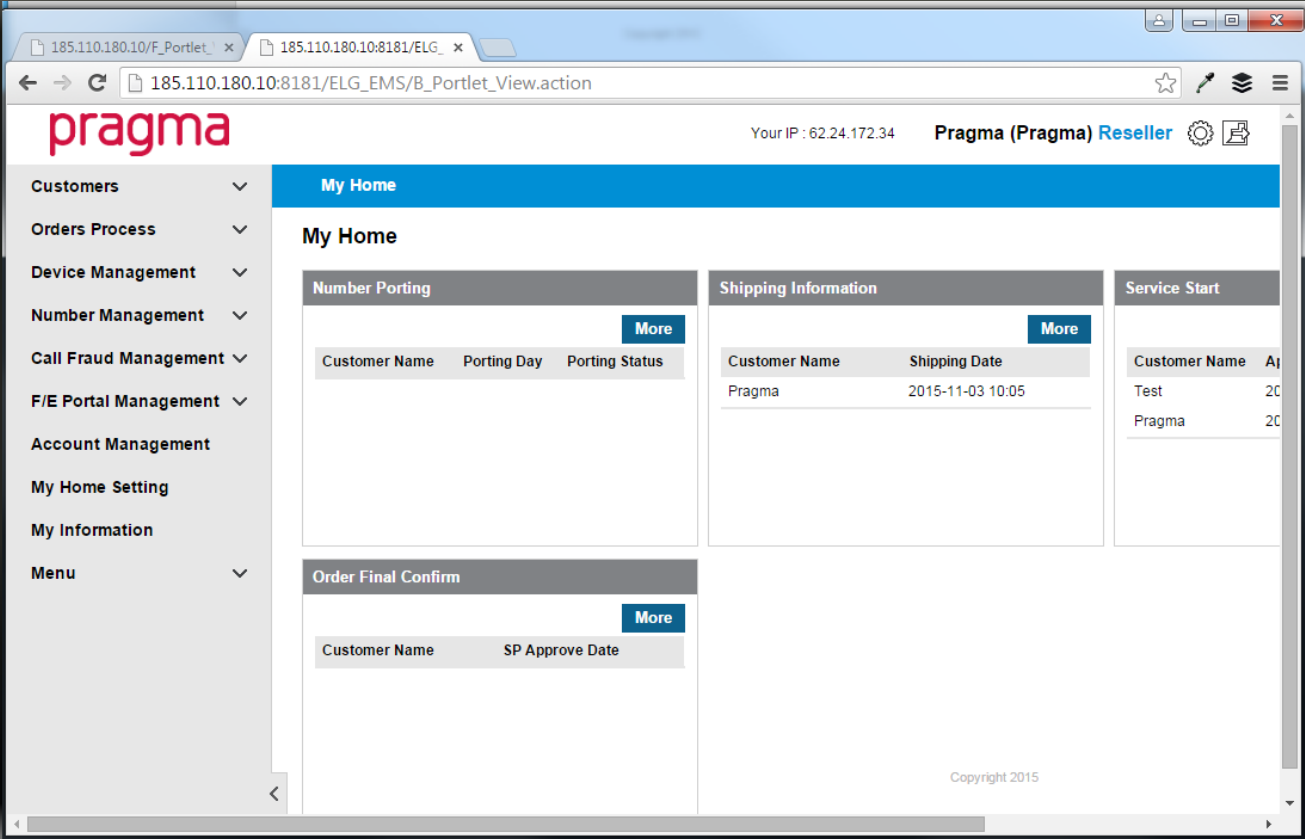 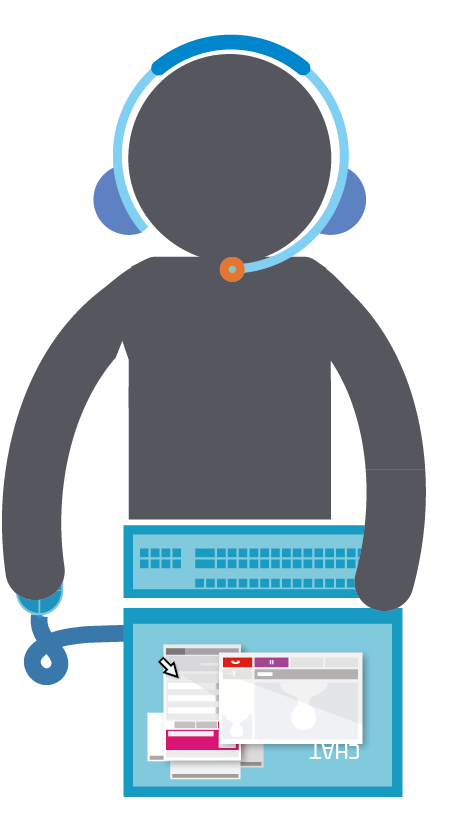 Under the Bonnet – IT Manager
Full Portal Control
Simple User Setup
Simple Ordering Process
System Monitoring & Support
IPKTS for Simple Remote Deployment
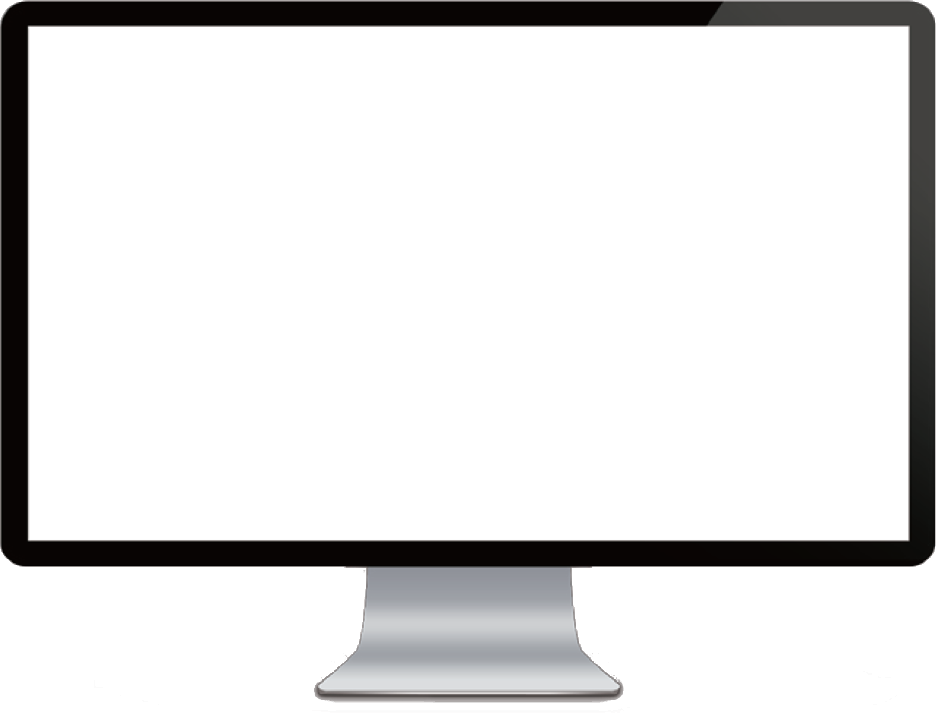 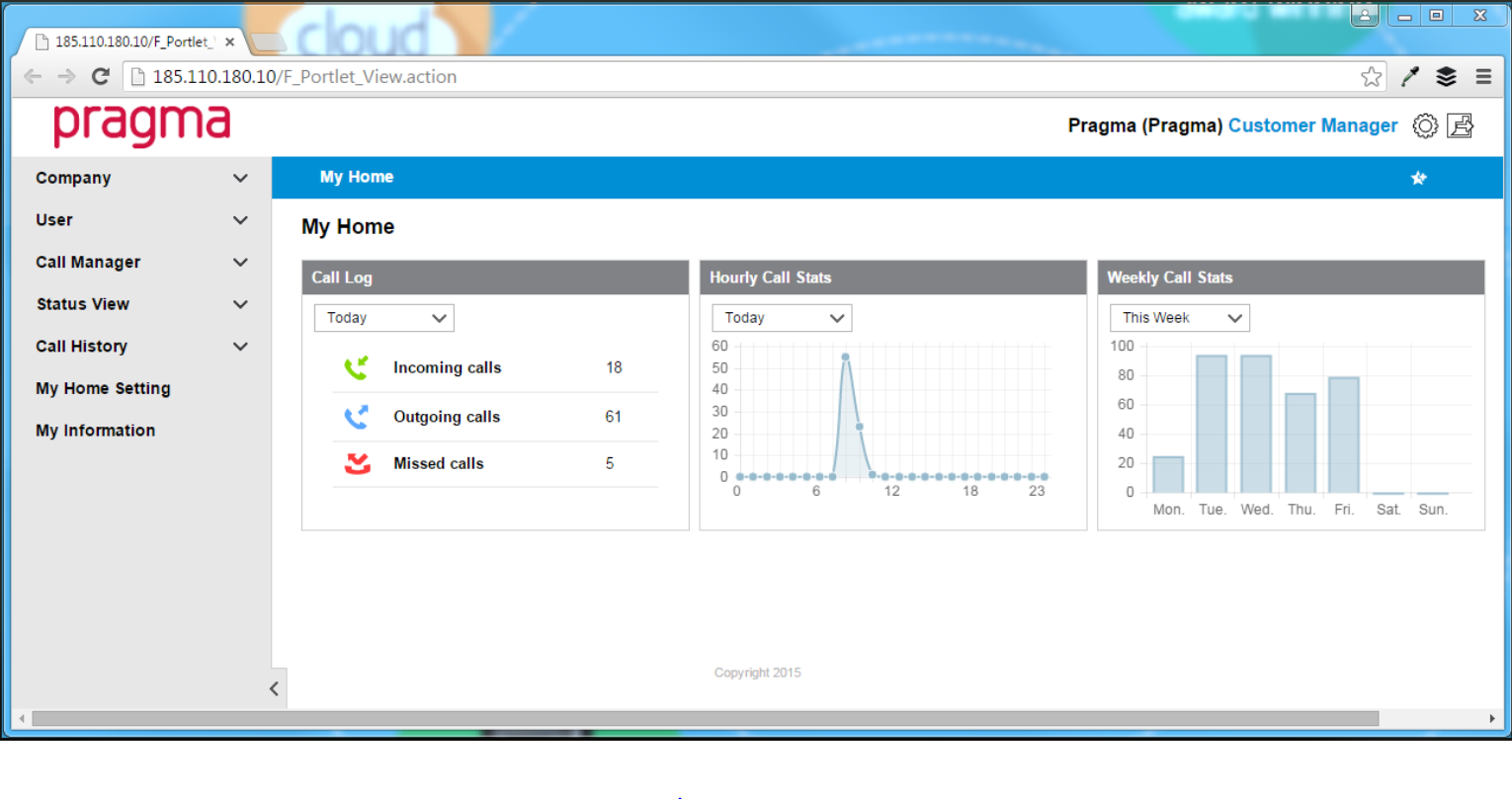 Easy configuration of:
Auto-attendant
Hunt Groups
Pickup Groups
ACD Groups
Paging Groups
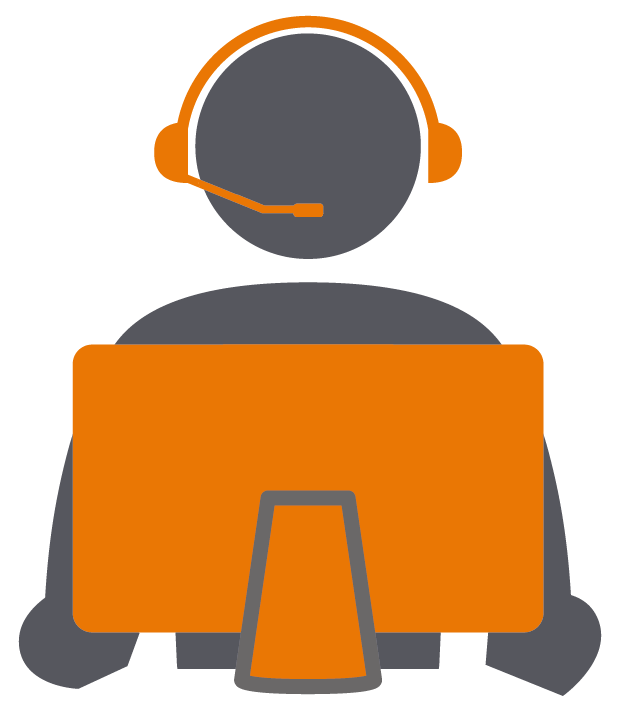 Under the Bonnet – User
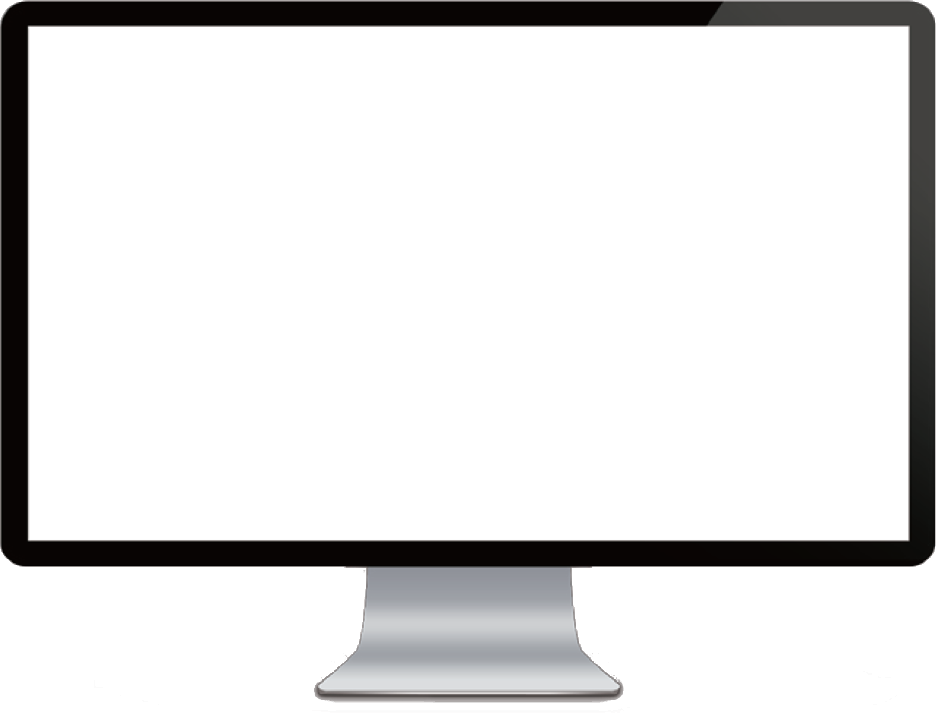 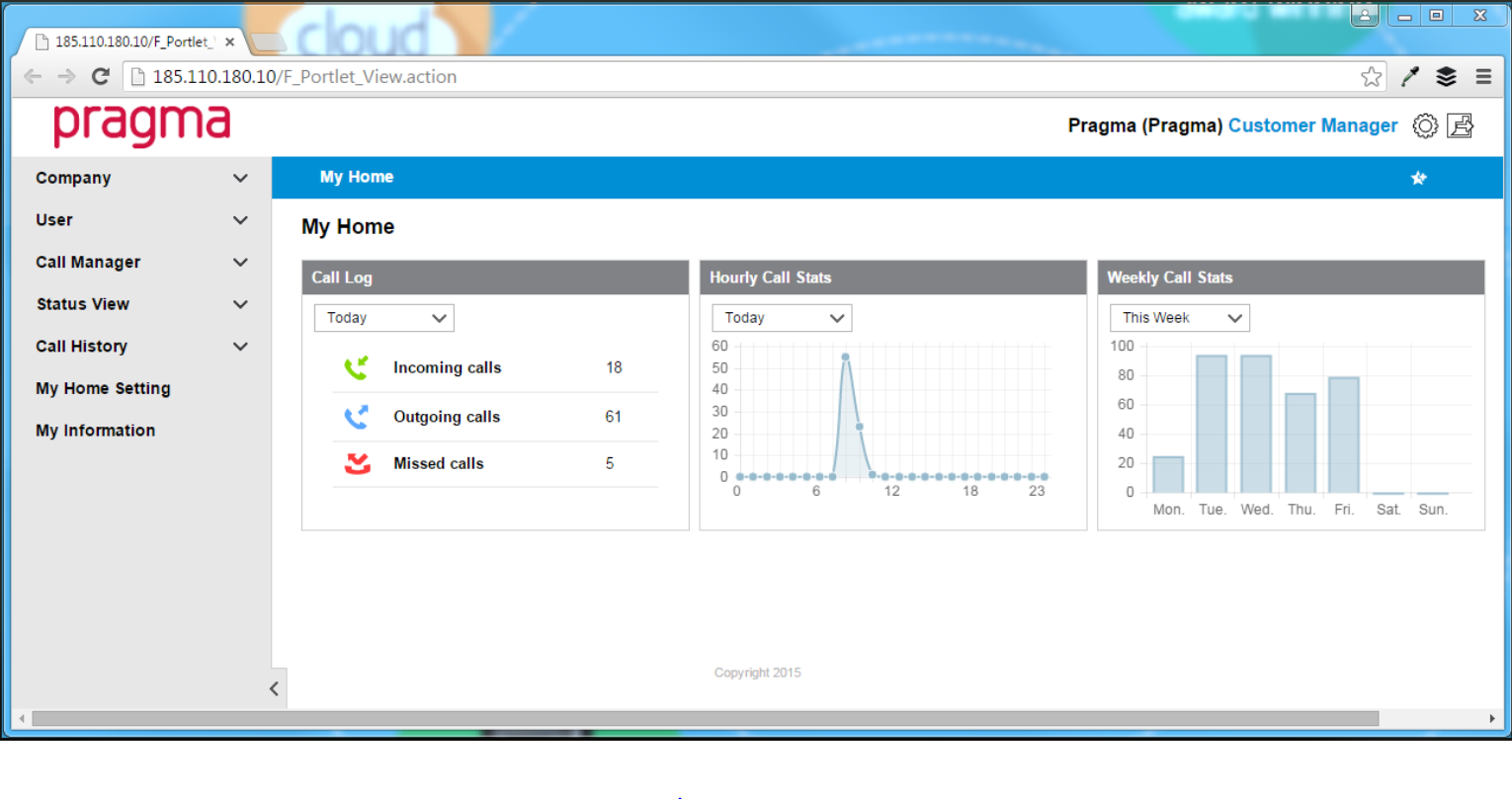 User Portal Control
Click to Dial from Directory
One Number Twinning
Flexible Button Control
Mobile Extension
Skype for Business
Comprehensive Voicemail
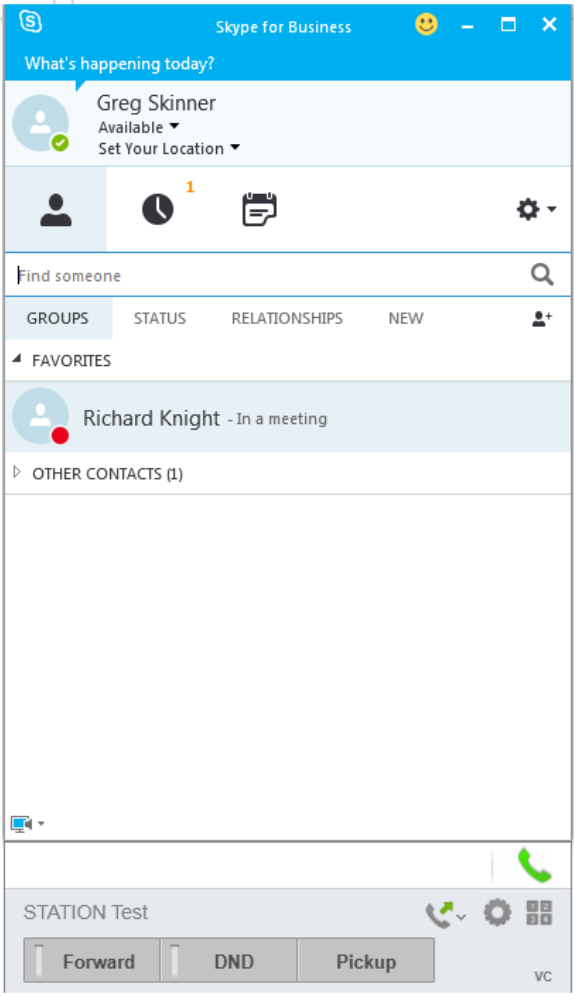 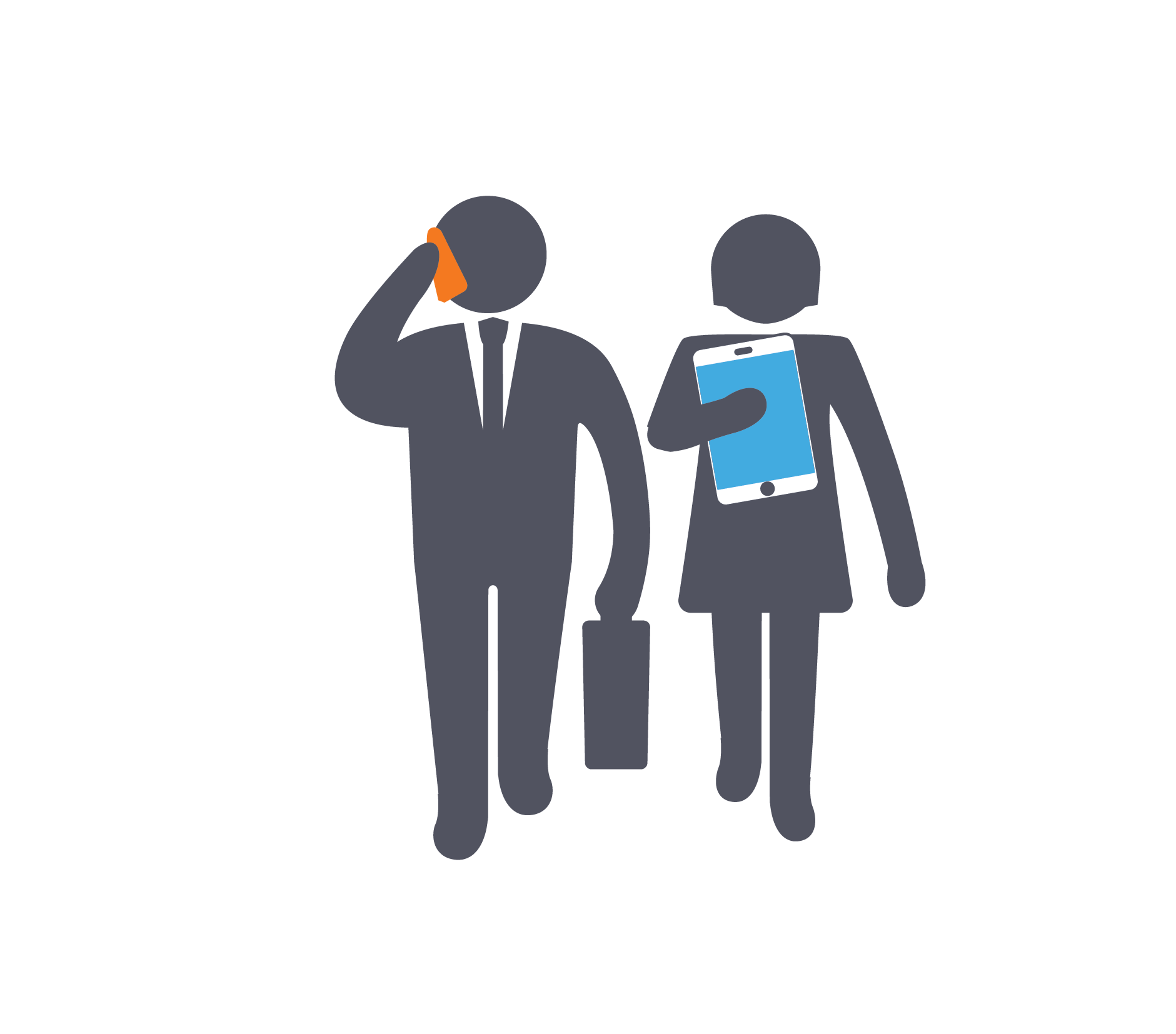 Overview of Interface
Login as reseller
Add some quick links to top navigation
Edit your home screen
Run through left hand navigation menu items
Overview of Interface
Main Navigation Menu
Adjustable quick links
Editable Home Screen
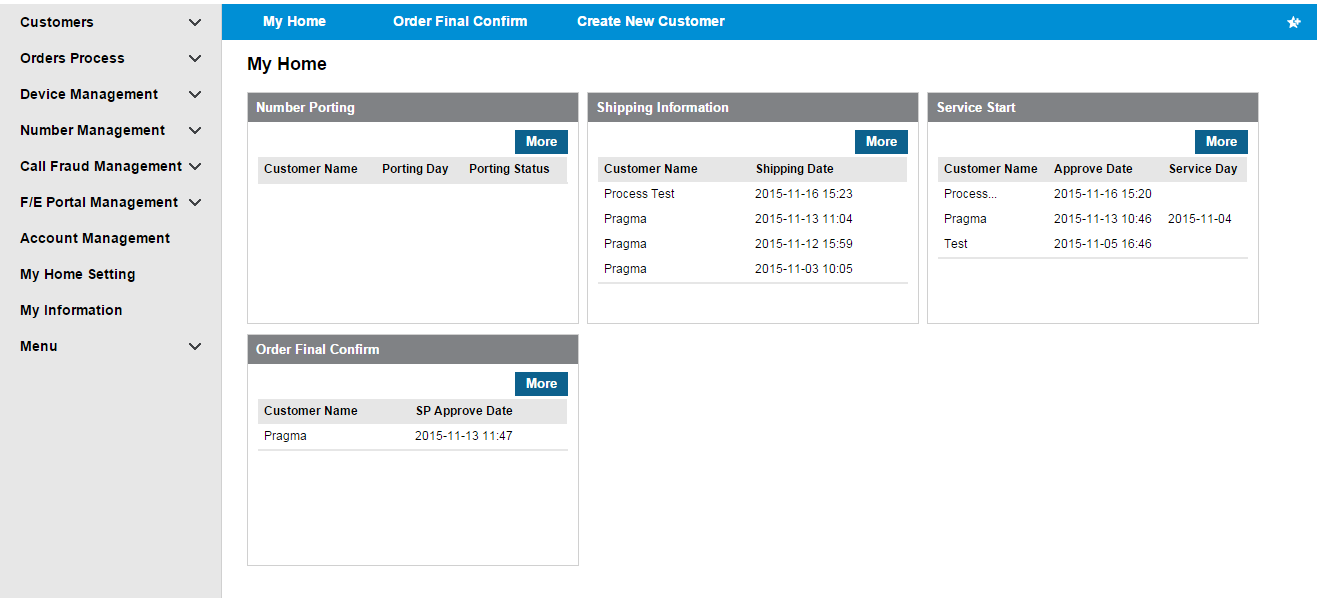 [Speaker Notes: Give overview of interface including: 
Configurable Home Page
Top Menu
Navigation
Overview of menu Items]
Order Process
Order Process
Select “Create New Customer”
Run through full order process
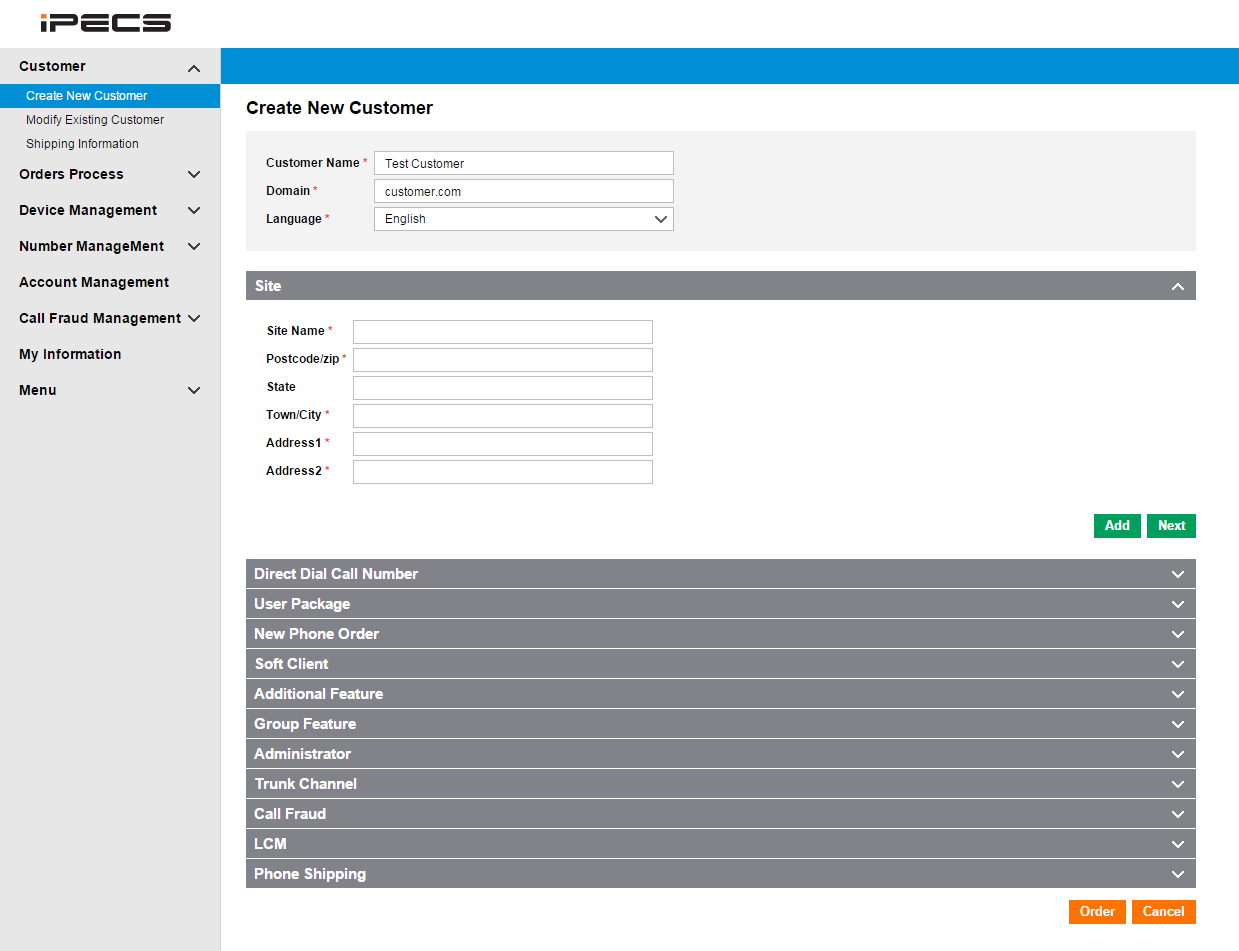 [Speaker Notes: Run through order process from start to finish]
Break
First time Customer setup
First time customer setup
On first time login you will be prompted to configure your default settings.
Click the setting button and allow the system to configure your default settings.
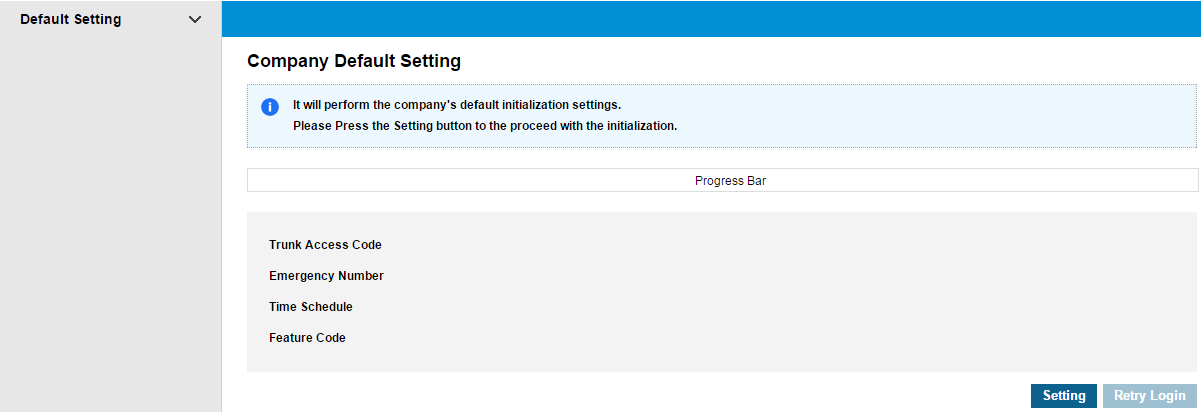 [Speaker Notes: Run through configuration of default settings.

Explain what this process is doing: 
Setting up 9 for outside 
Setting Default Feature Code
Setting Emergency Numbers]
First time customer setup
Once completed you will prompted to log back into the system.
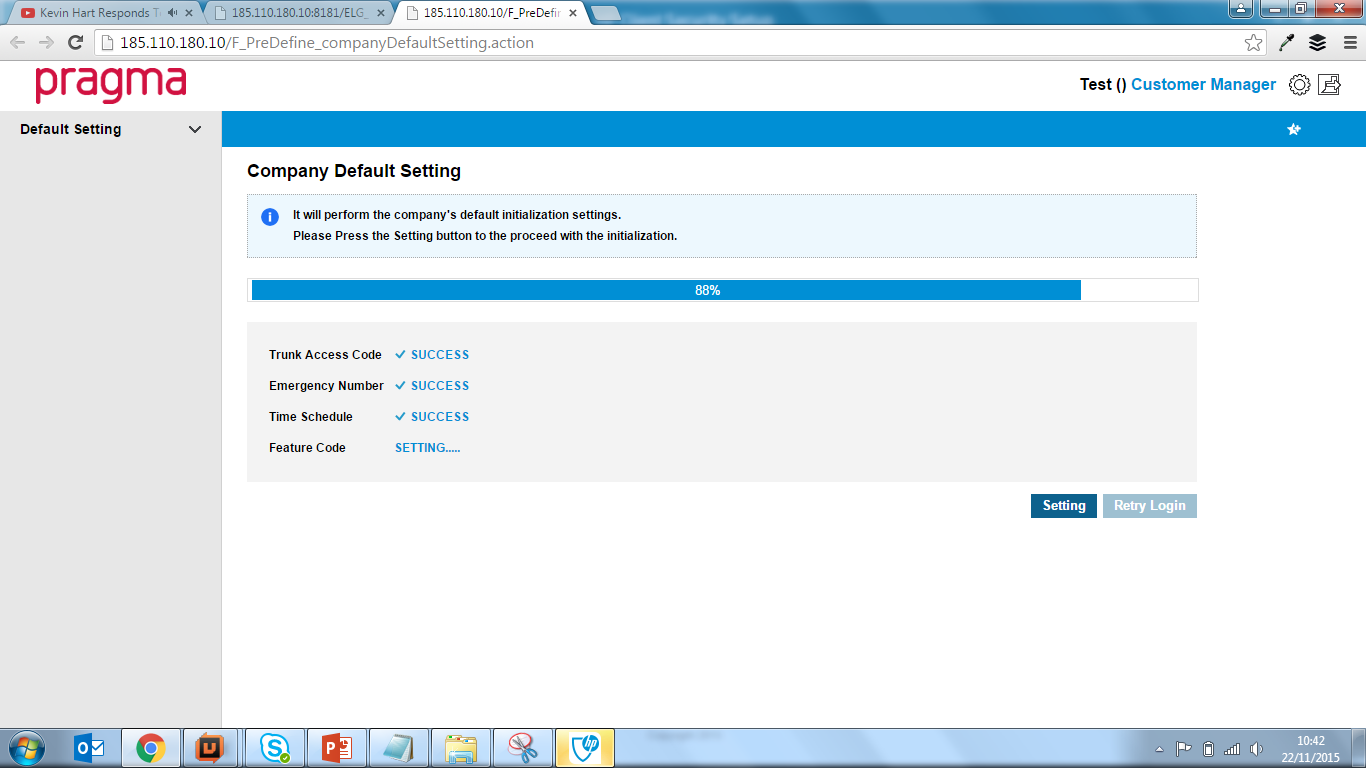 [Speaker Notes: Log back in to system]
First time customer setup
Run through the left hand menu for the first time configuration.
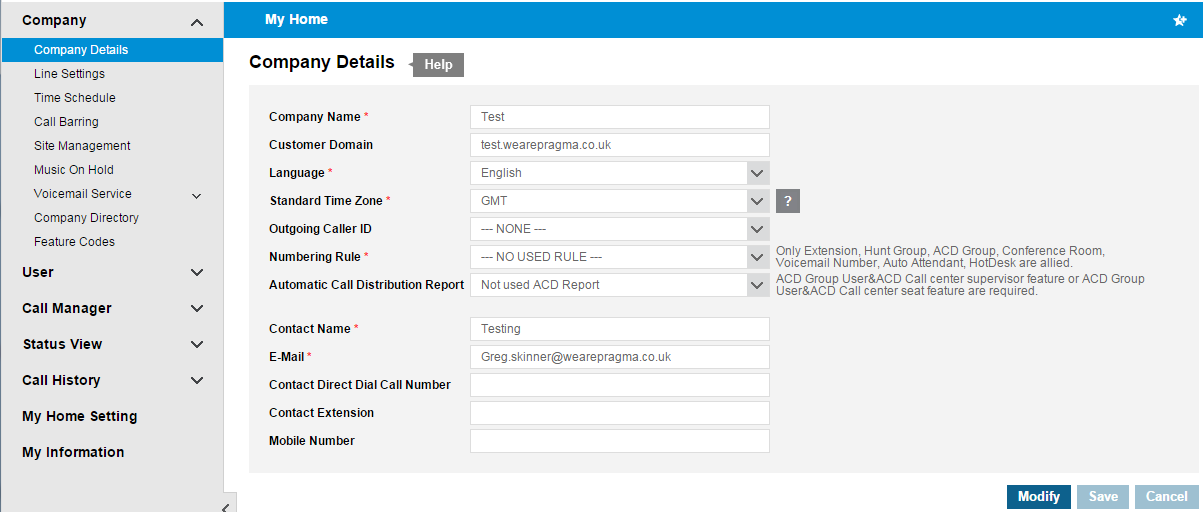 [Speaker Notes: Configure all “Company” menu items before moving onto the user setup.]
Adding Users
Adding Users
Select “User Setup” and add your first user.
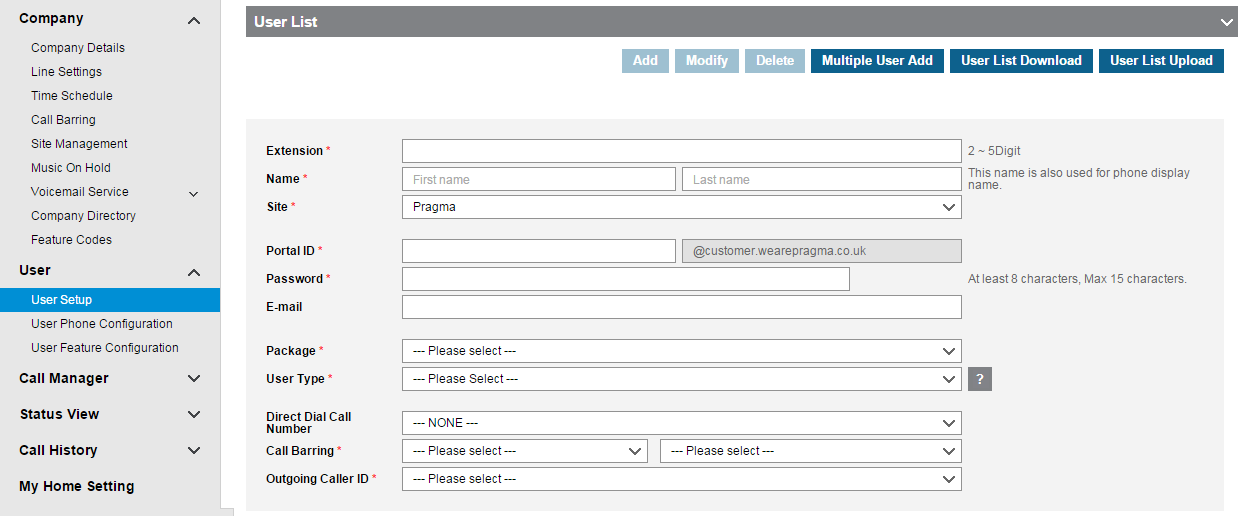 [Speaker Notes: Configure user and assign a handsets.
Show different user types for multiple devices]
Configuring Handsets
Configuring Handsets
Configure some handset buttons with various features.
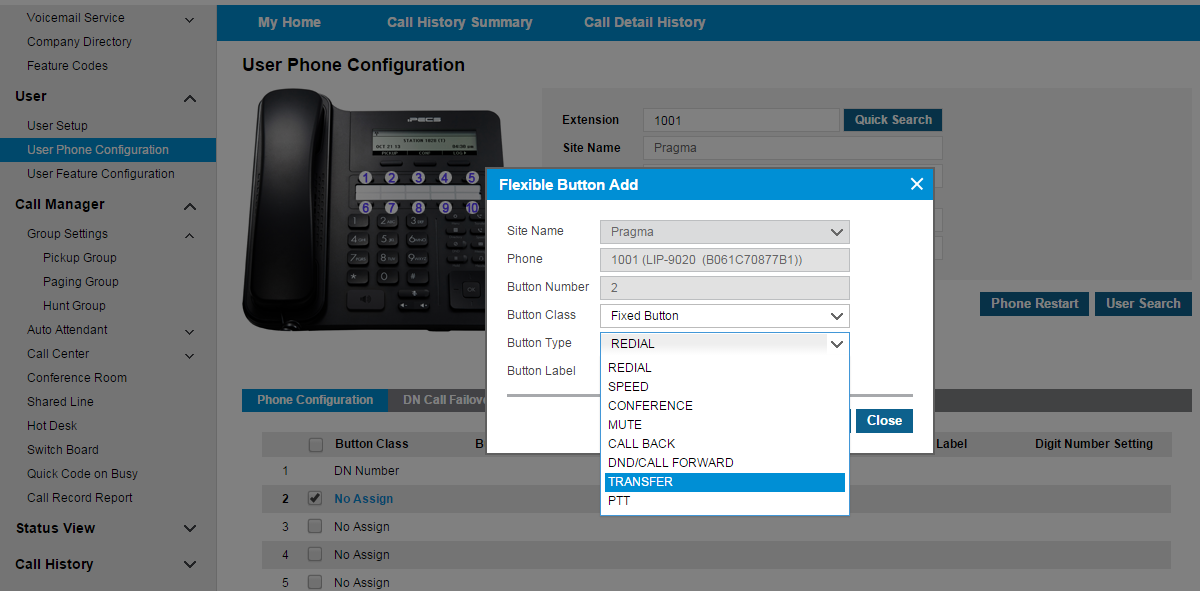 [Speaker Notes: Explain button configuration.
Add fixed buttons
Add BLF lights]
Call Manager Features
Call Manager Features
Run through and configure all “Call Manager” features.
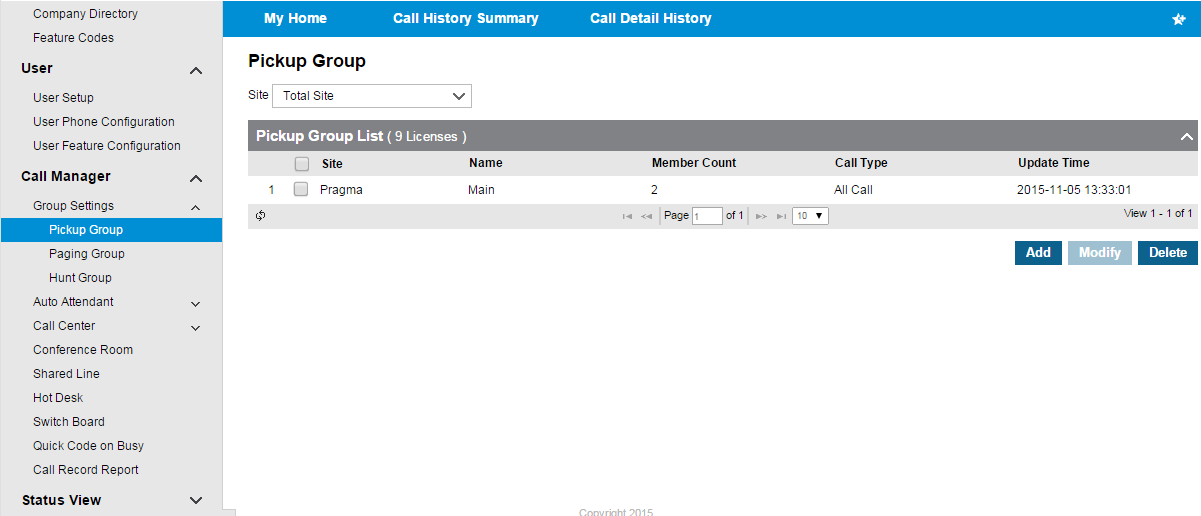 [Speaker Notes: Configure all “Call Manager “ features.
Call Centre features covered in separate Webinar]
ACD Call Centre Configuration
ACD Group and Permissions
ACD Call Centre Configuration
Check Account is Set to ACD Enabled if required
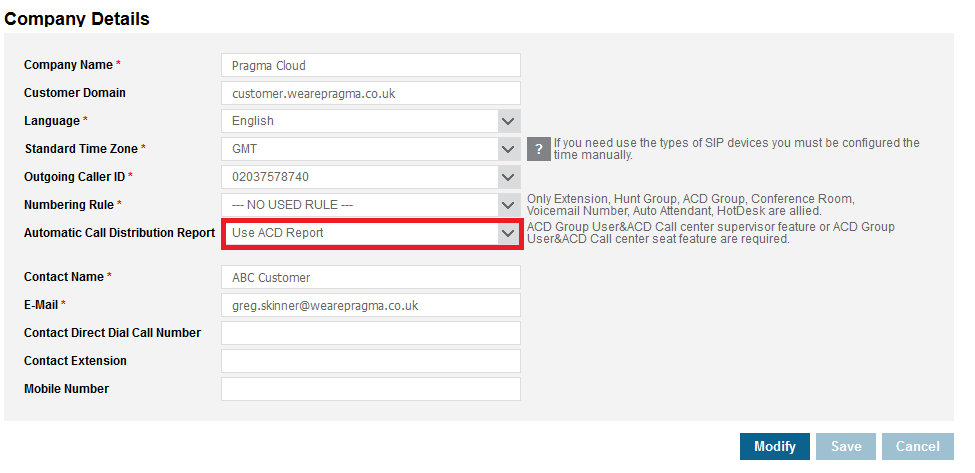 [Speaker Notes: Configure all “Call Manager “ features.
Call Centre features covered in separate Webinar]
ACD Call Centre Configuration
Run through and configure all “Call Centre” features.
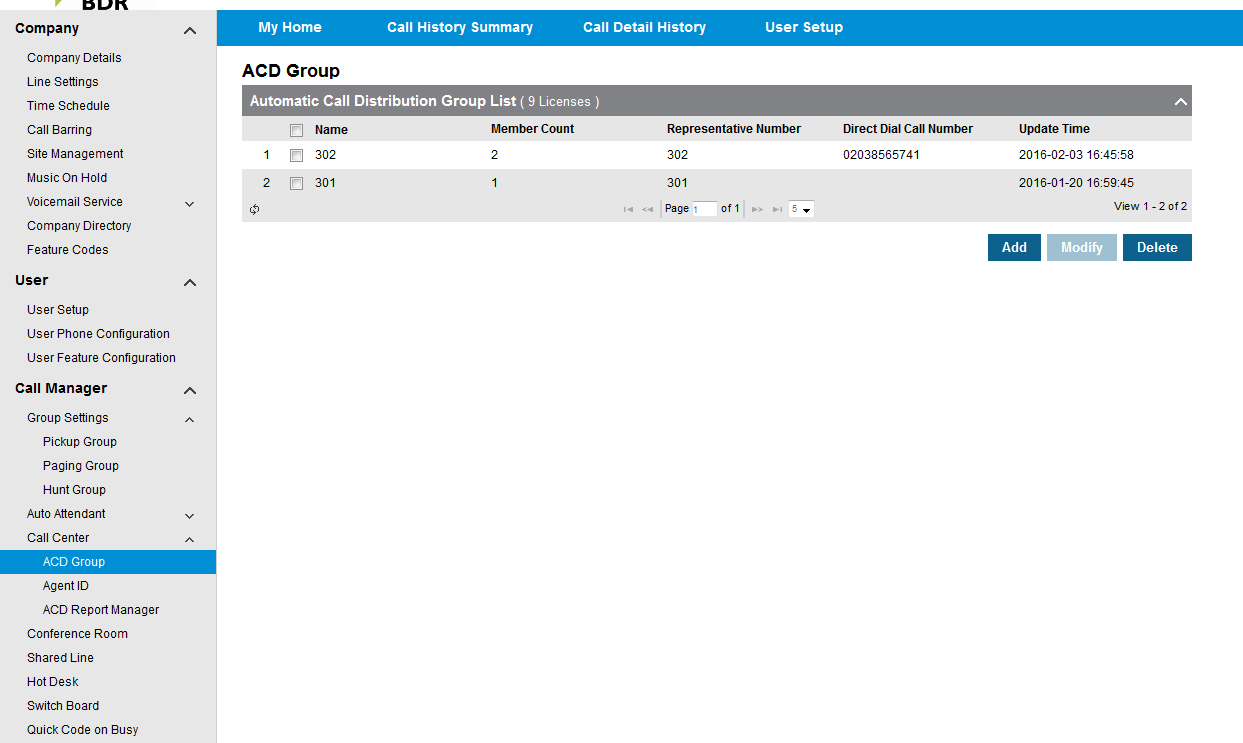 [Speaker Notes: Configure all “Call Manager “ features.
Call Centre features covered in separate Webinar]
ACD Call Centre Configuration
Add ACD Properties to User
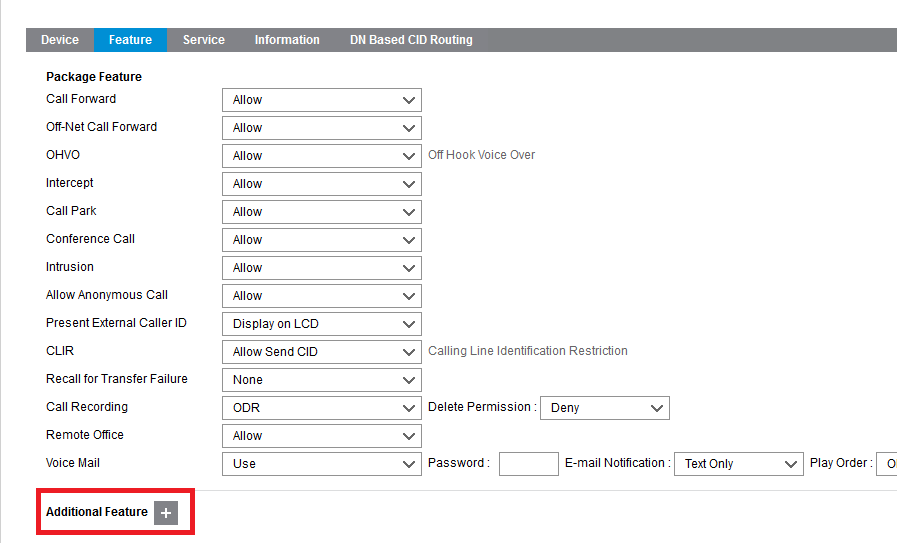 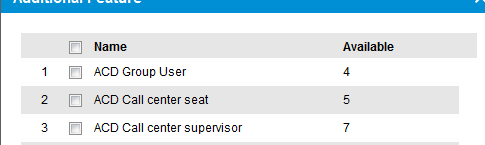 [Speaker Notes: Configure all “Call Manager “ features.
Call Centre features covered in separate Webinar]
ACD Call Centre Configuration
Set up ACD Group Members
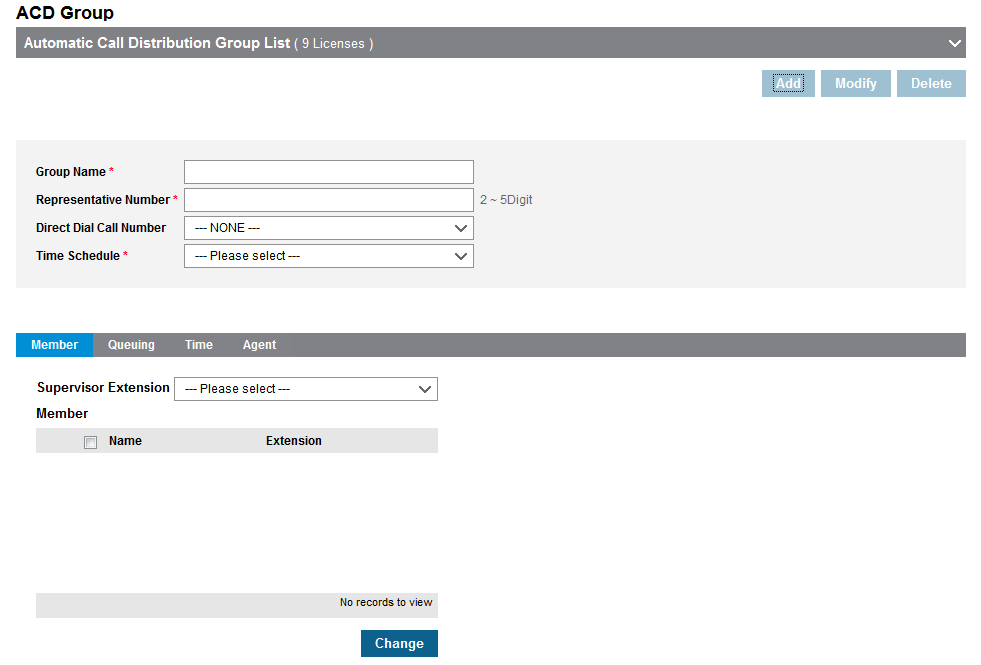 [Speaker Notes: Configure all “Call Manager “ features.
Call Centre features covered in separate Webinar]
ACD Call Centre Configuration
Set up ACD Group Queuing
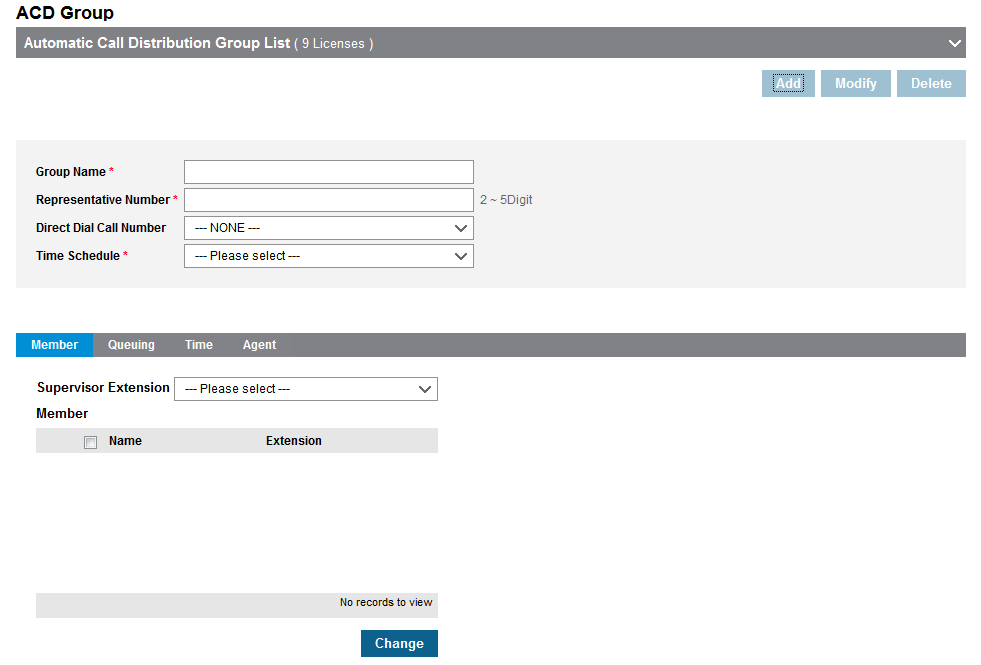 [Speaker Notes: Configure all “Call Manager “ features.
Call Centre features covered in separate Webinar]
ACD Call Centre Configuration
Set up ACD Group Queuing
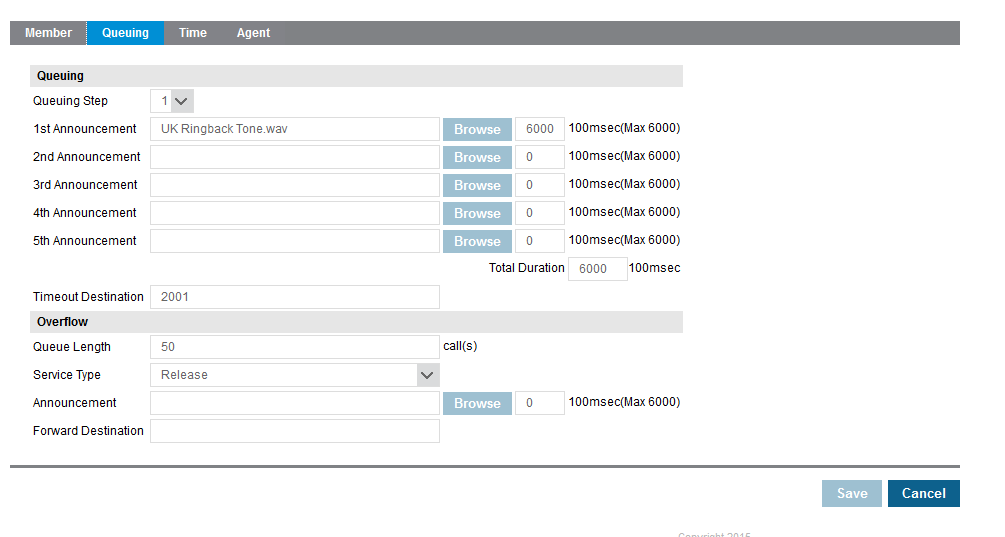 [Speaker Notes: Queueing step shows the amount of greetings that will be played.

Timeout destination will be sent to if this is exceeded. 

Queue length = Max Callers

Service type will show the reaction given when max callers is met]
ACD Call Centre Configuration
Set up ACD Group Time
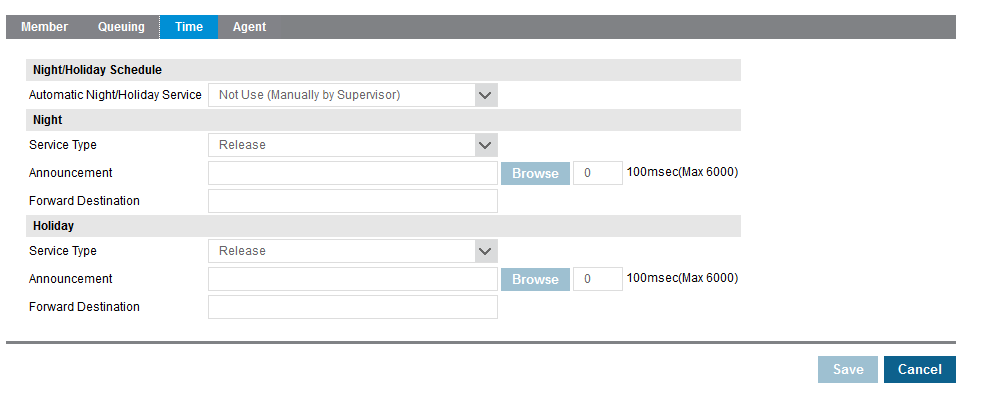 [Speaker Notes: Day/ Night mode – If this is kicked in by default or supervisor

Night/Holiday – Release, Forward, Announce]
ACD Call Centre Configuration
Set up ACD Group Agent with Reporting
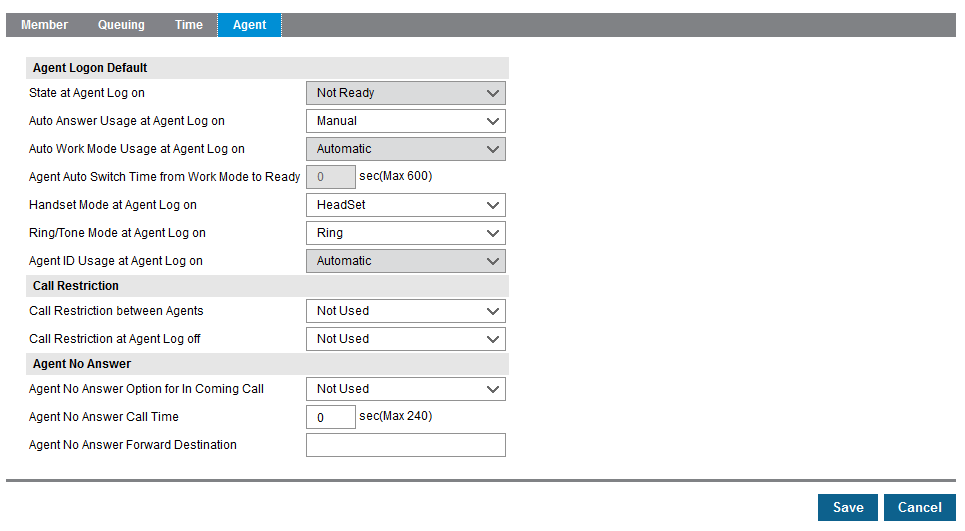 [Speaker Notes: Set default privileges of the ACD]
ACD Call Centre Configuration
Set up ACD Group Agent No Reporting
[Speaker Notes: As you can see more is selectable]
ACD Call Centre Agent
ACD Call Centre Configuration
Set up ACD Group Agent Login
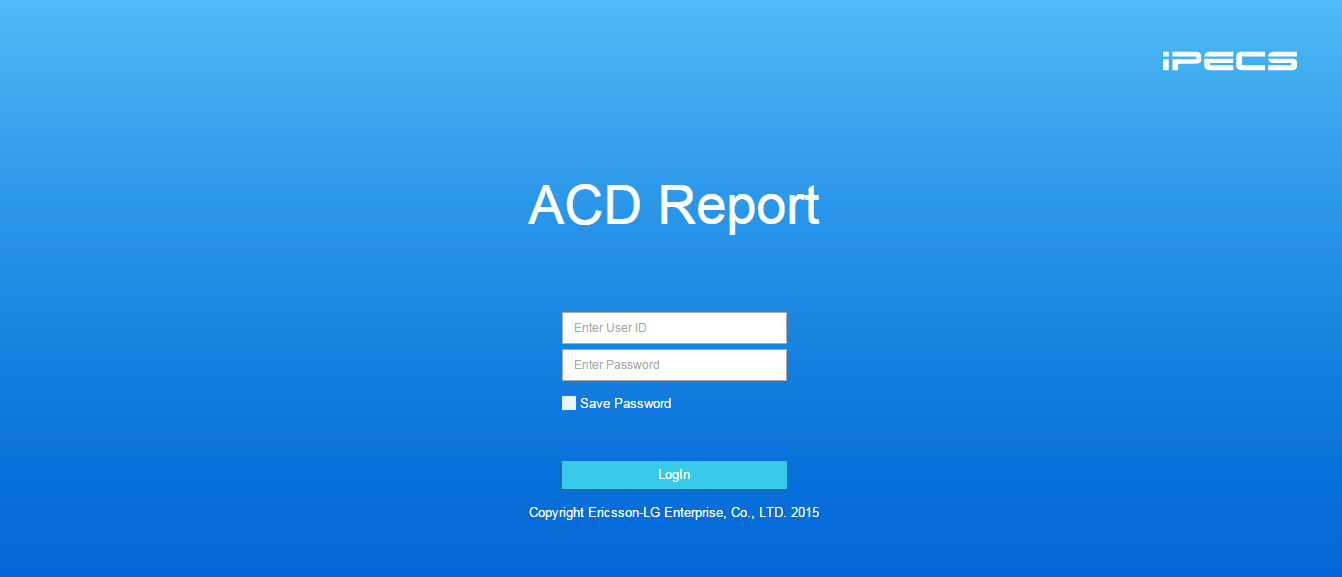 [Speaker Notes: Login using User and Pass]
ACD Call Centre Configuration
Set up ACD Group Agent Interface
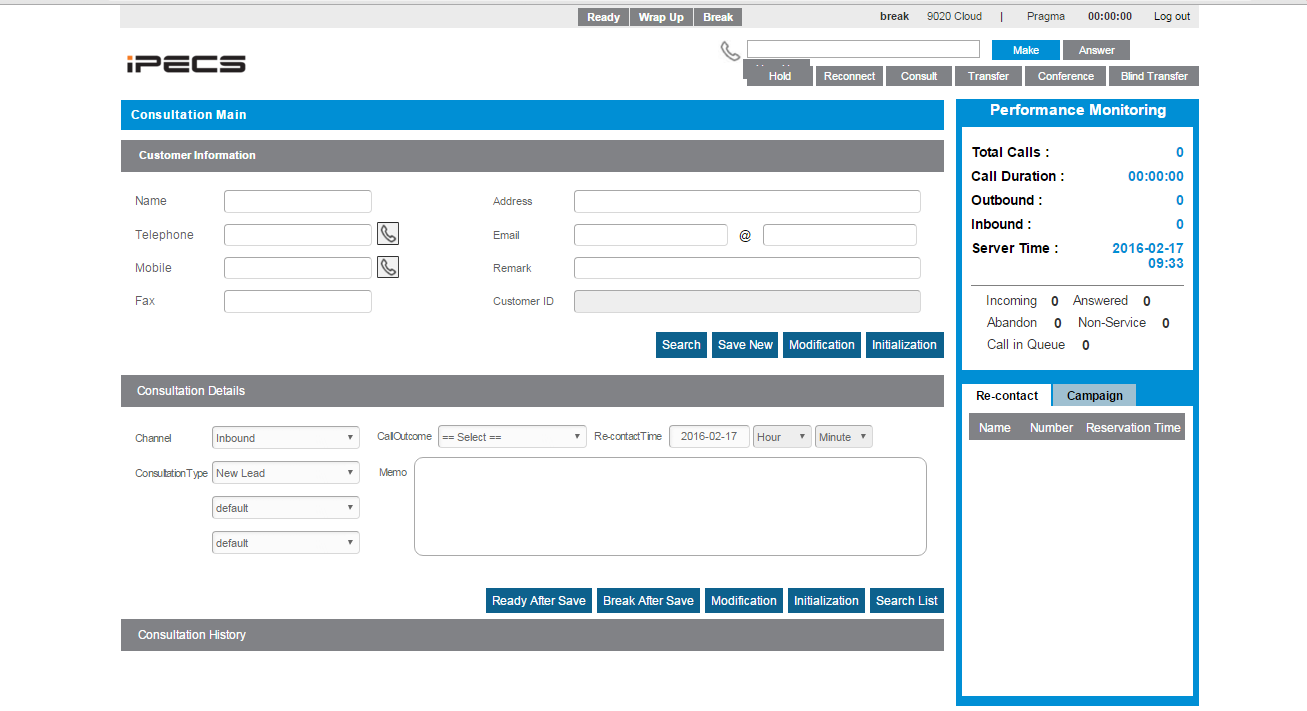 [Speaker Notes: Customer information will be populated on inbound or outbound call  

You can also add status and details to the call to allow detailed information of the call.

You will then be able to see this under consultation history and reference this if needed.]
ACD Call Centre Supervisor
ACD Call Centre Configuration
Set up ACD Group Supervisor Login
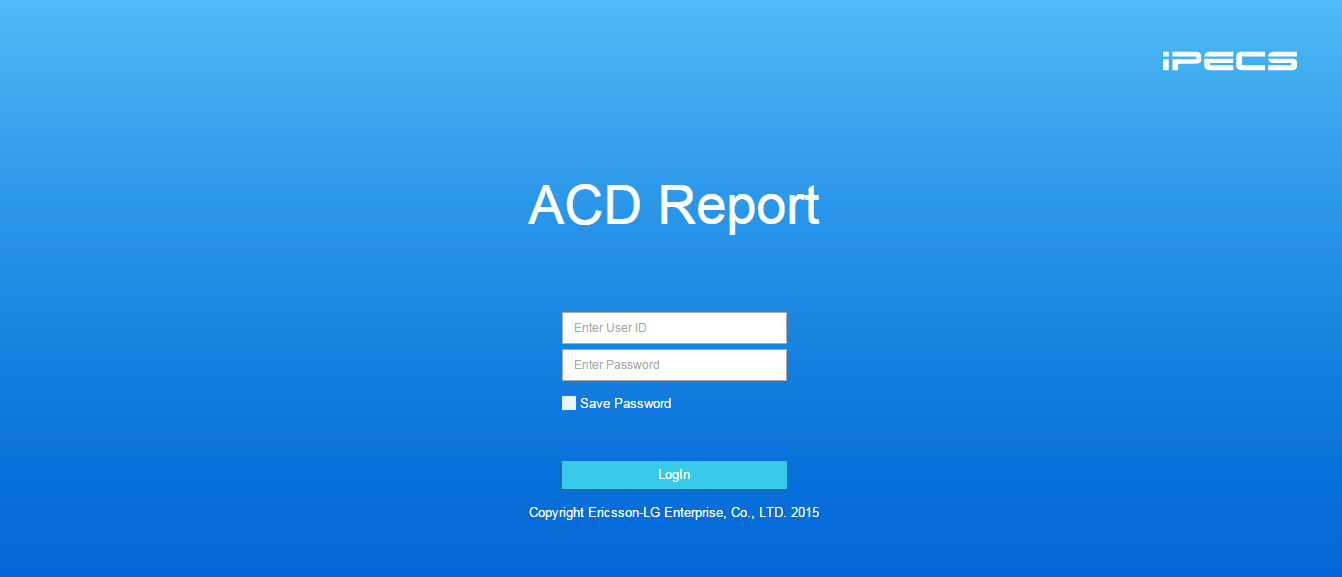 [Speaker Notes: Login using User and Pass]
ACD Call Centre Configuration
ACD Management Administration Management
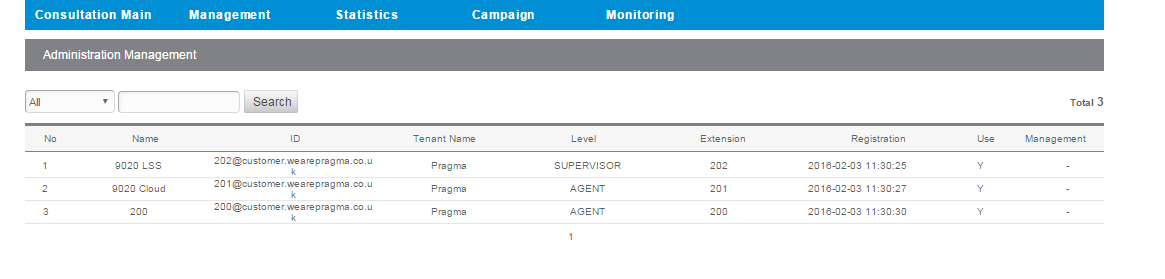 [Speaker Notes: Within agent management you are able to see ACD users and also the status of the user

Also able to define users menu usage for supervisor]
ACD Call Centre Configuration
Set up ACD Group Agent Login
Within Management Option Setup you are able to set call dispositions as well as service level. 

You are then able to set these dispositions to groups so that they can be tailored to a specific group.
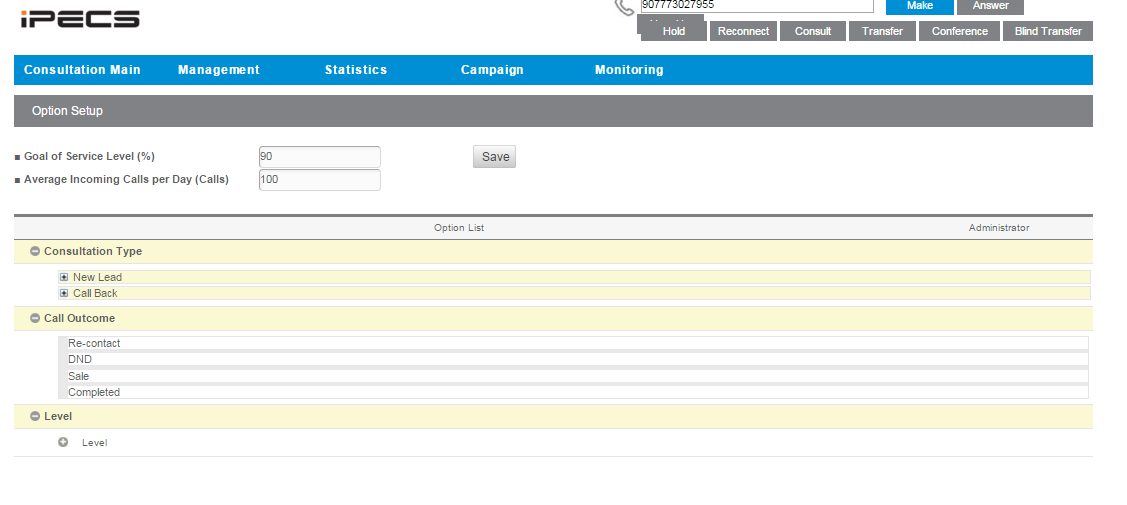 [Speaker Notes: Consultation type = type of call

Call outcome = disposition 

Level shows if they are agent supervisor or manager.]
ACD Call Centre Configuration
Set up ACD Group Supervisor Integration and Consolation Details
You are able to check numbers for contact records and then integrate this in to the database.
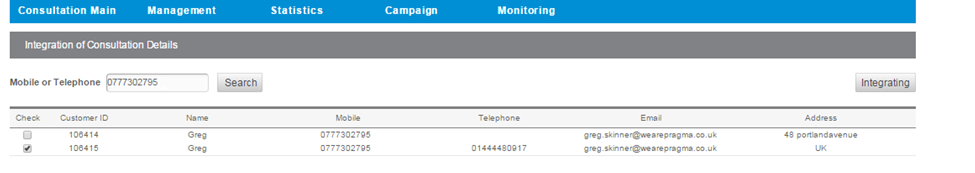 ACD Call Centre Configuration
ACD Statistics Agent Call Category Summary
You are able to breakdown reporting on calls to the ACD, including call outcome Group and Agent.
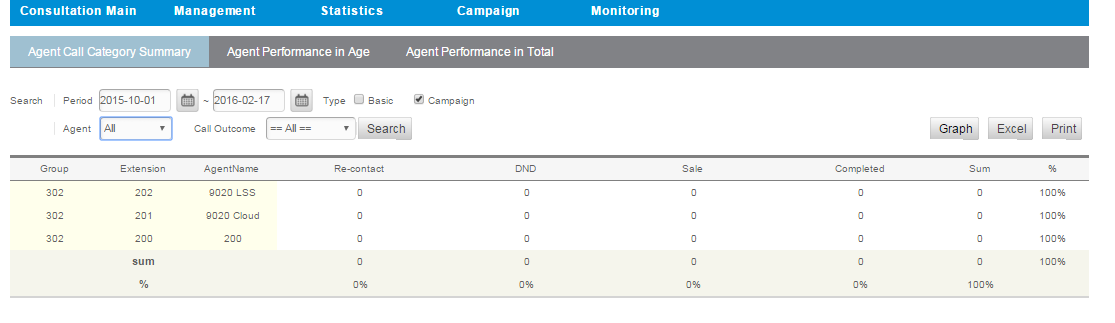 [Speaker Notes: You can also get graphs and excel documents if required

This can be viewed by date]
ACD Call Centre Configuration
ACD Statistics Agent Performance in Age
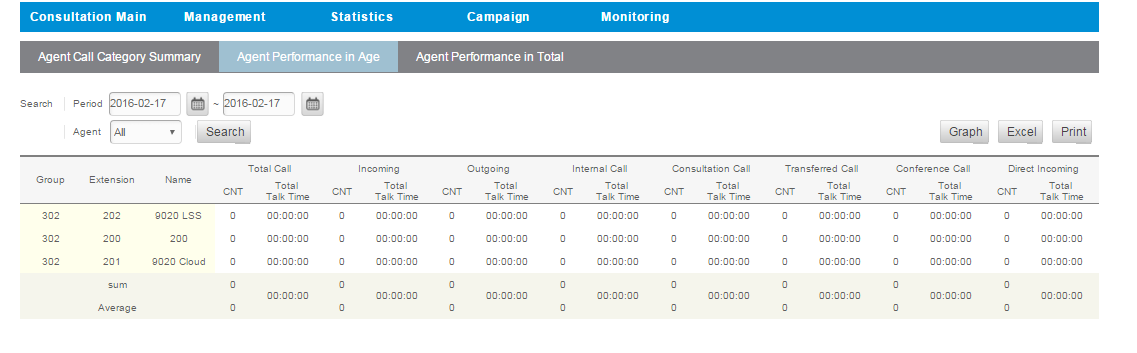 [Speaker Notes: You are able to see Agent stats including Talk Time

This can be viewed by date]
ACD Call Centre Configuration
ACD Statistics Agent Performance in Total
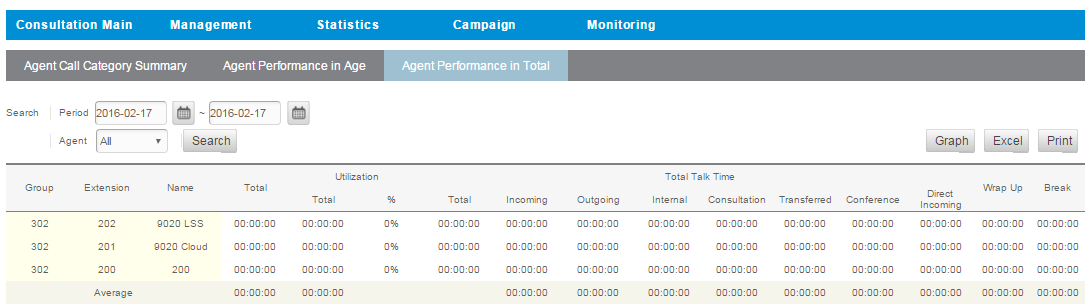 [Speaker Notes: You are able to see Agent totals again this can be sorted by date]
ACD Call Centre Configuration
ACD Statistics Campaign Stated and Registration
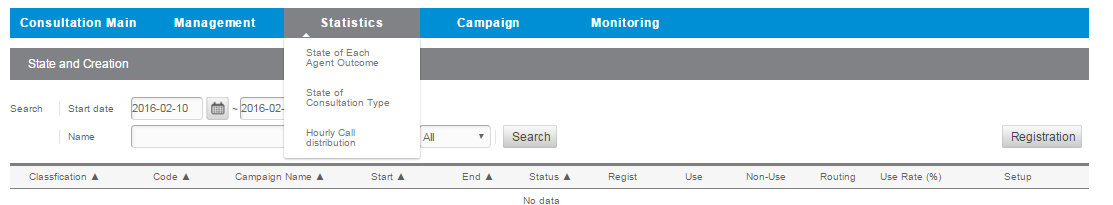 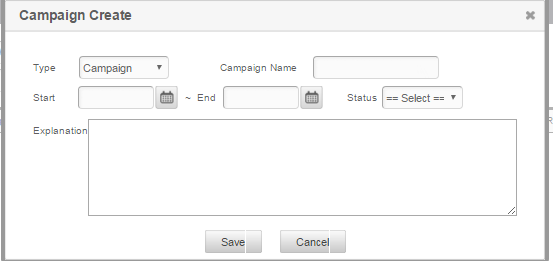 [Speaker Notes: Register Campaign]
ACD Call Centre Configuration
You have now created a Campaign
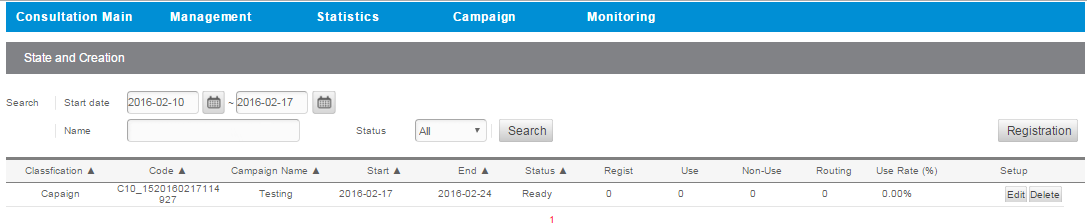 [Speaker Notes: Campaign has been registered]
ACD Call Centre Configuration
Download Template and then select Campaign to re-upload to.
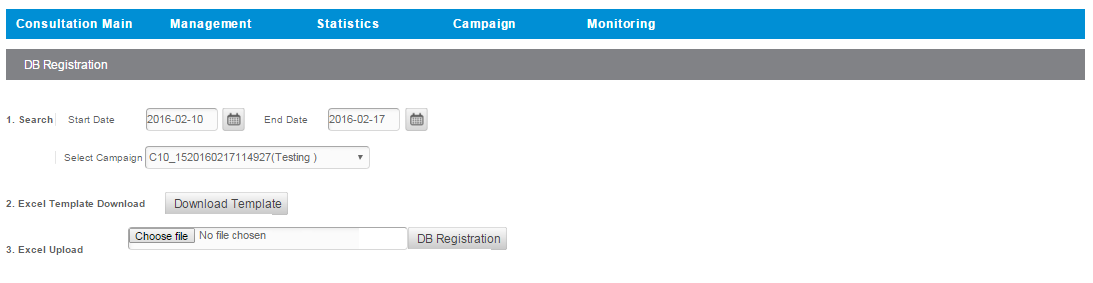 [Speaker Notes: Create dummy data]
ACD Call Centre Configuration
Routing DB
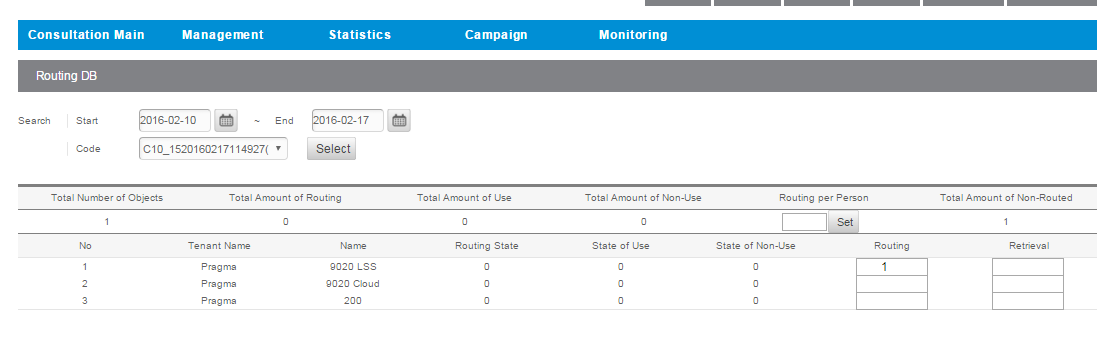 [Speaker Notes: You are now able to route numbers that you have uploaded to corresponding agents you are also able to retrieve this to reallocate if required.]
ACD Call Centre Configuration
Routing DB
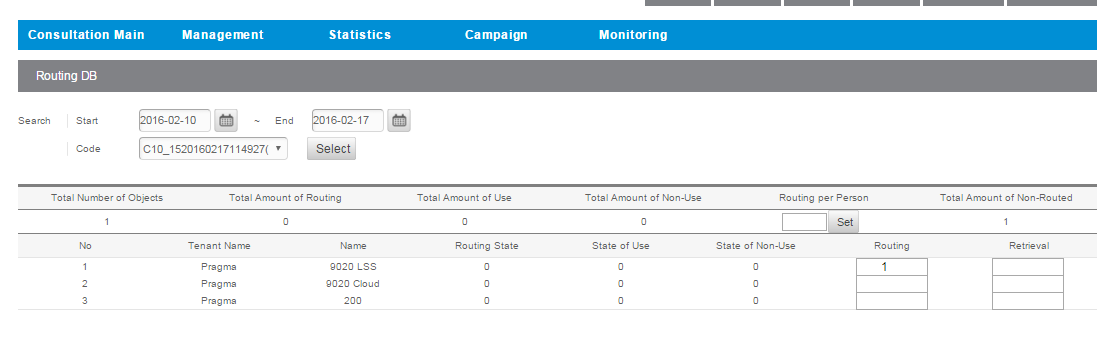 [Speaker Notes: You are now able to route numbers that you have uploaded to corresponding agents you are also able to retrieve this to reallocate if required.]
ACD Call Centre Configuration
ACD Monitoring Page
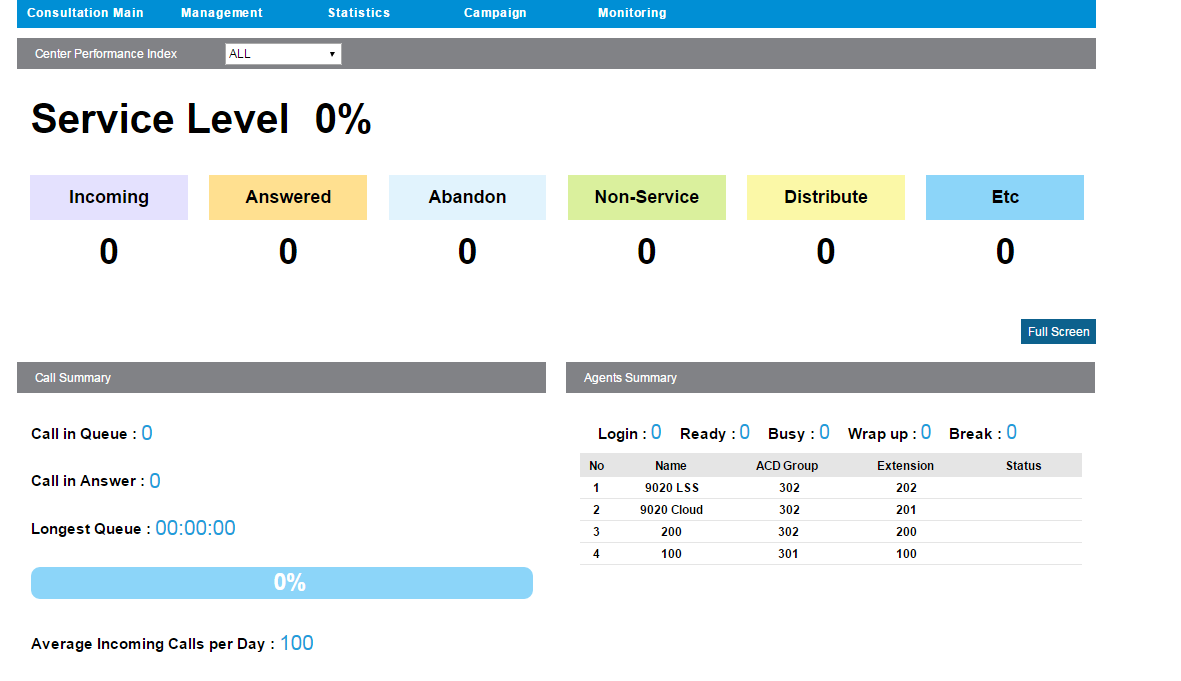 [Speaker Notes: From this screen you are able to see the daily calls within either all or a specific queue. 

This also includes a breakdown of multiple statuses 

You are also able to see the agents status within each ACD Group]
ACD Report Manager
ACD Call Centre Configuration
Set up ACD Group Report Manager Creation
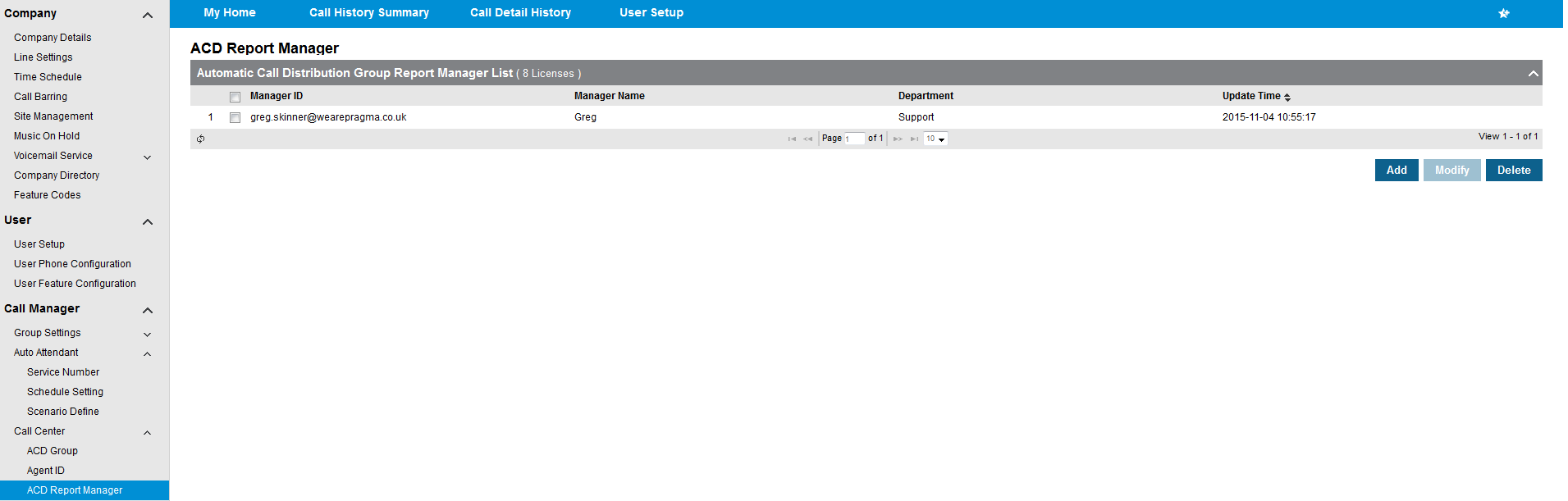 [Speaker Notes: Login using User and Pass]
ACD Call Centre Configuration
Set up ACD Group Report Manager Login
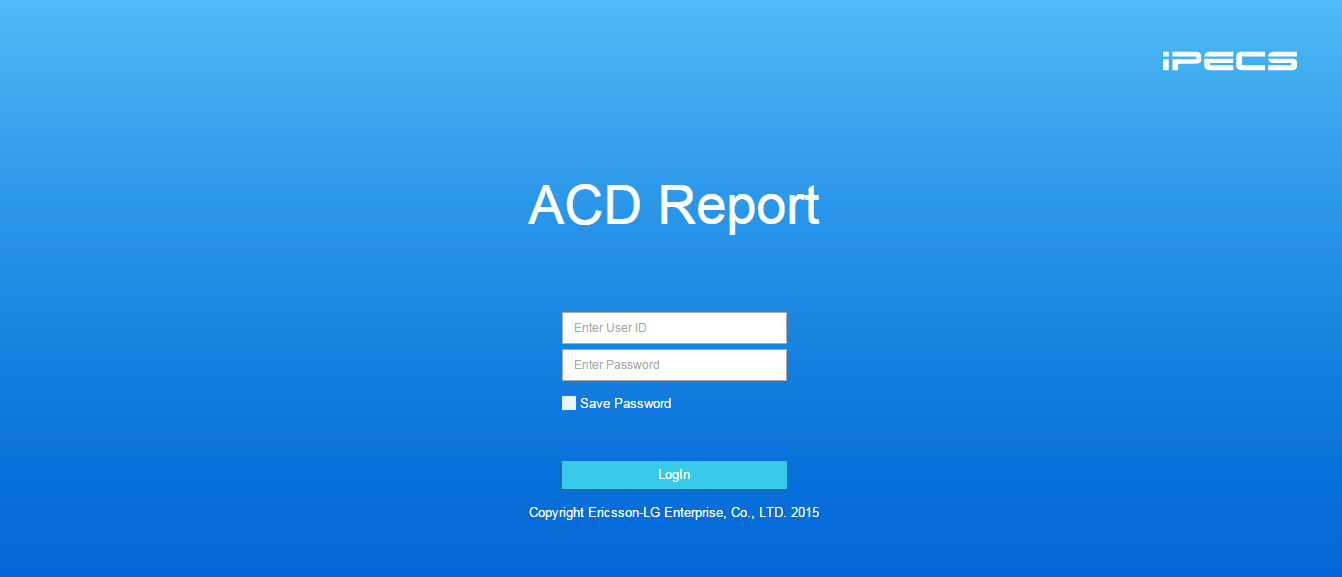 [Speaker Notes: Login using User and Pass]
ACD Call Centre Configuration
Report manager has access to all the privileges of the supervisor except for the calling abilities, with the inclusion of the wall board.
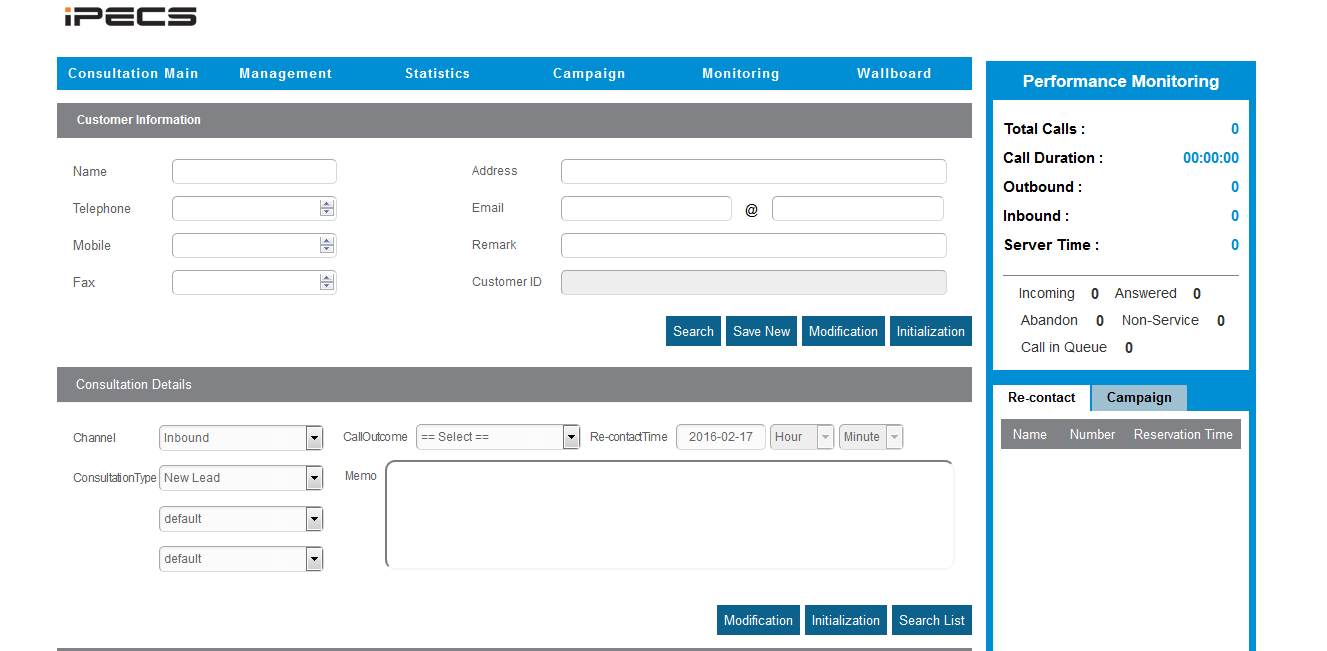 [Speaker Notes: Login using User and Pass]
ACD Call Centre Configuration
Report manager has access to all the privileges of the supervisor except for the calling abilities, with the inclusion of the wall board.
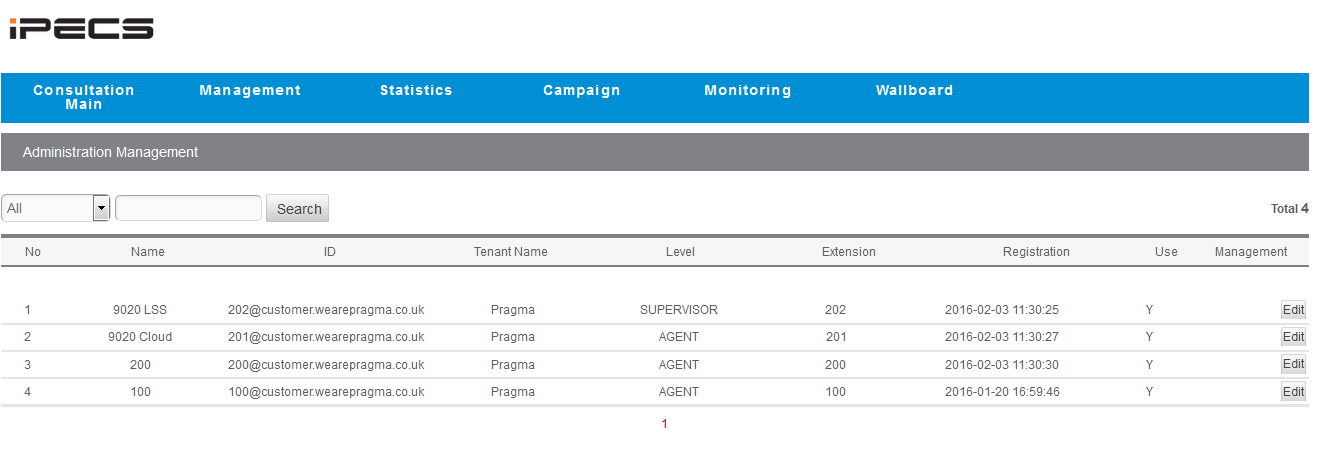 [Speaker Notes: Login using User and Pass]
ACD Call Centre Configuration
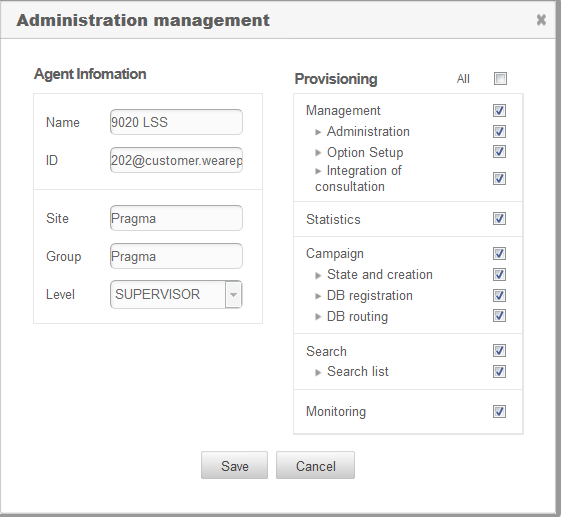 [Speaker Notes: You are able to amend the user level and what options they have.]
ACD Call Centre Configuration
The Wallboard has many options to report on you are also able to amend what shows as well as the threshold for this to alert.
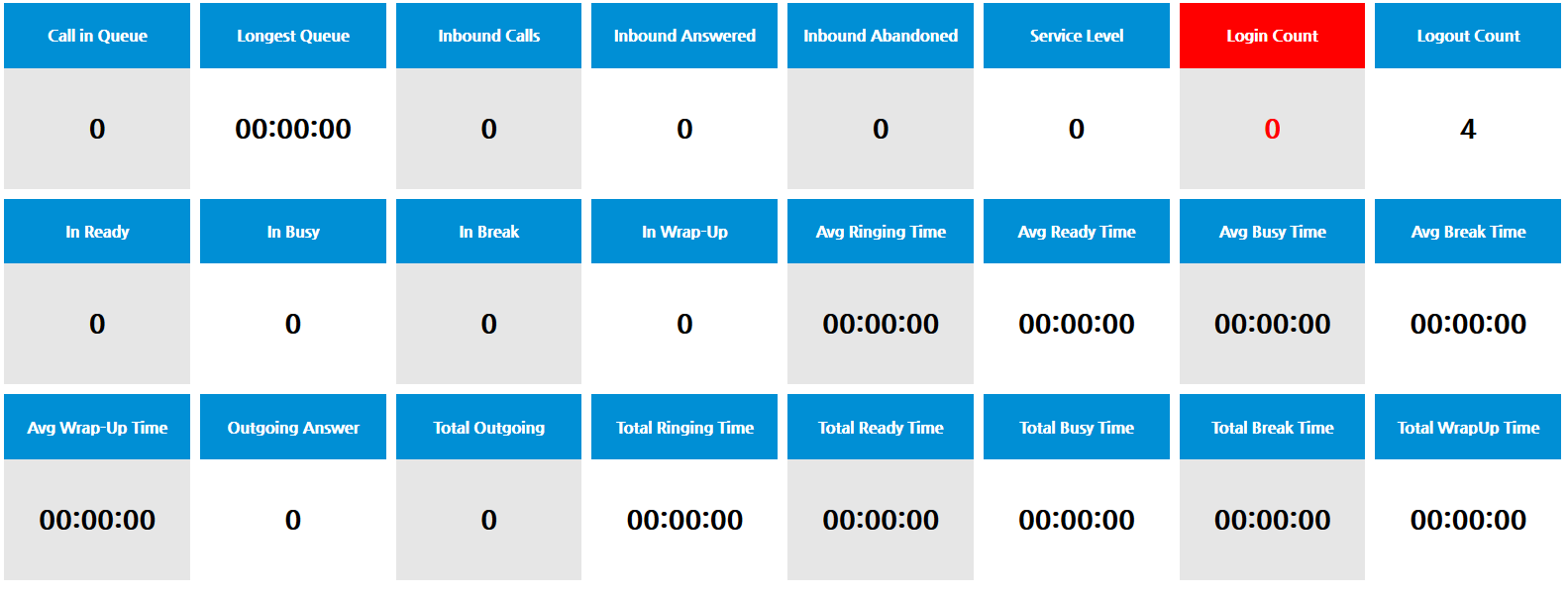 [Speaker Notes: Login using User and Pass]
Application Configuration
Skype for Business With Voice
Configuring Skype for Business Soft Client
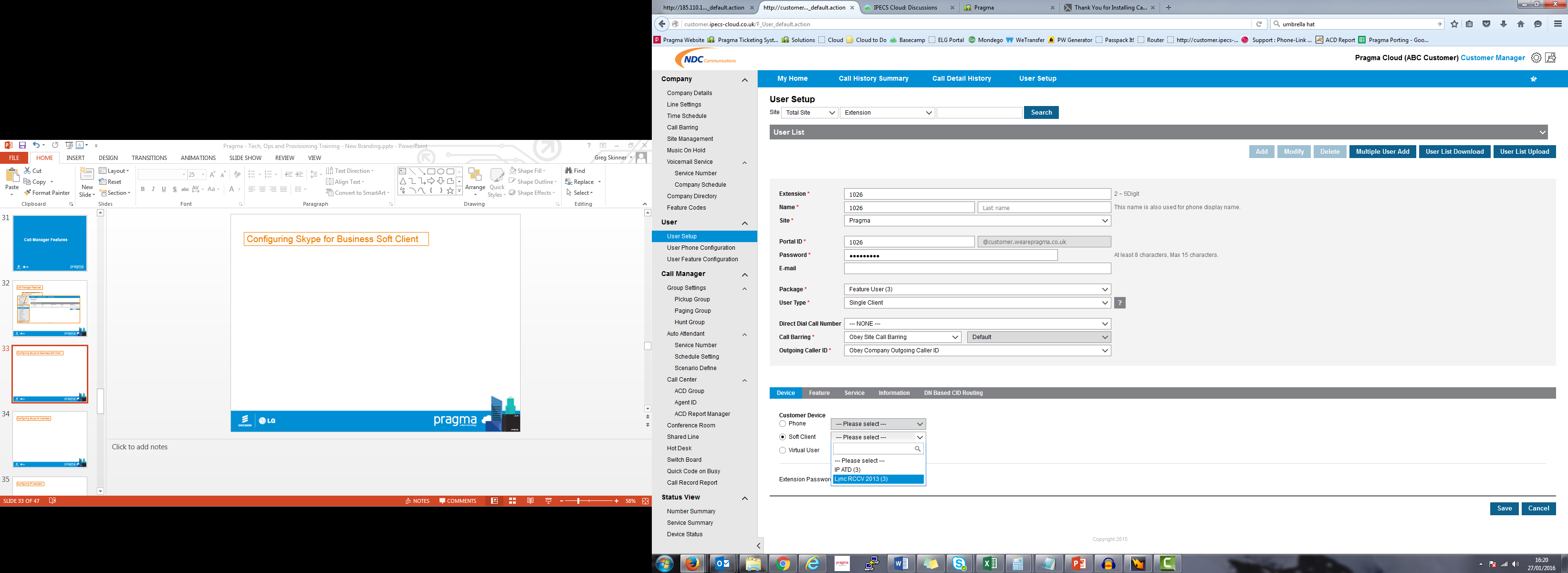 Create a User as you would normally do but instead of selecting Phone, select Lync RCCV from the drop down list. 


PLEASE NOTE !!!

This option will not be available unless you have purchased a licence.
Configuring Skype for Business Soft Client
Once you have selected this option you will then need to  input the username and password that will be used to register your client. 

Currently you will need to contact support to get your unique identifier as this must be a prefix to the extension number as shown in the image. 

As you can see we have the prefix of 69001 followed by the extension 1026.

You will also need to select a strong password as this is going to be used for your registration.
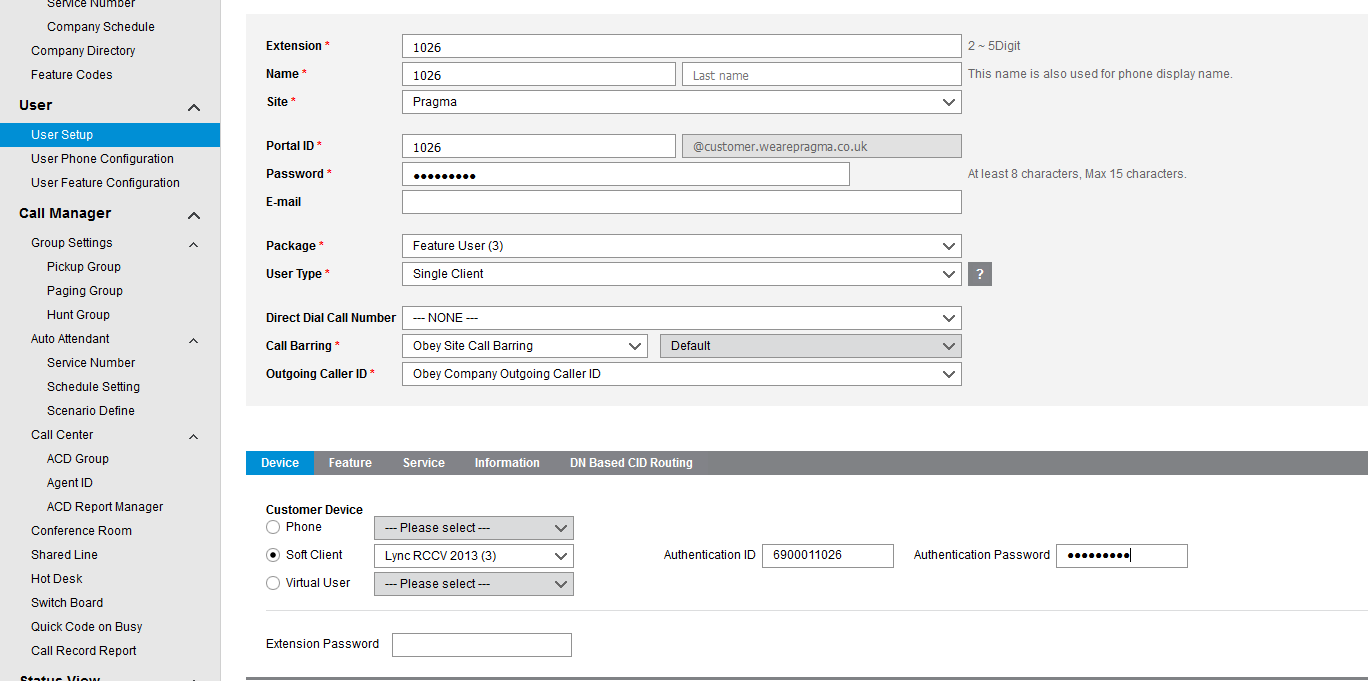 Configuring Skype for Business Soft Client
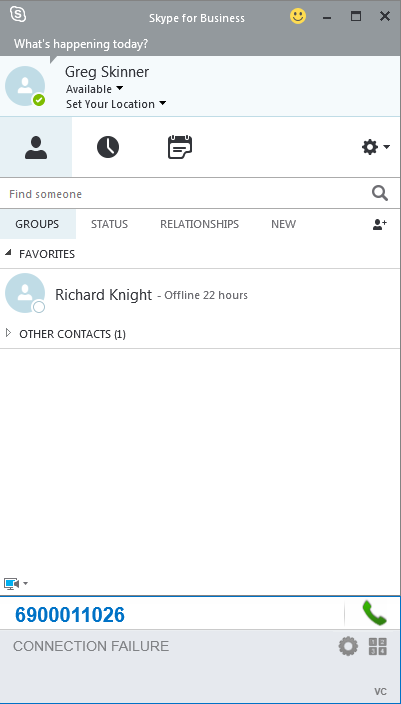 Next you will need to download and install Lync RCCV client from our website.

You will then have the below plugin once you open Skype for Business
Configuring Skype for Business Soft Client
You will now need to go in to properties on Skype and then phones and amend your work phone to the registration user name as shown on the screenshot.
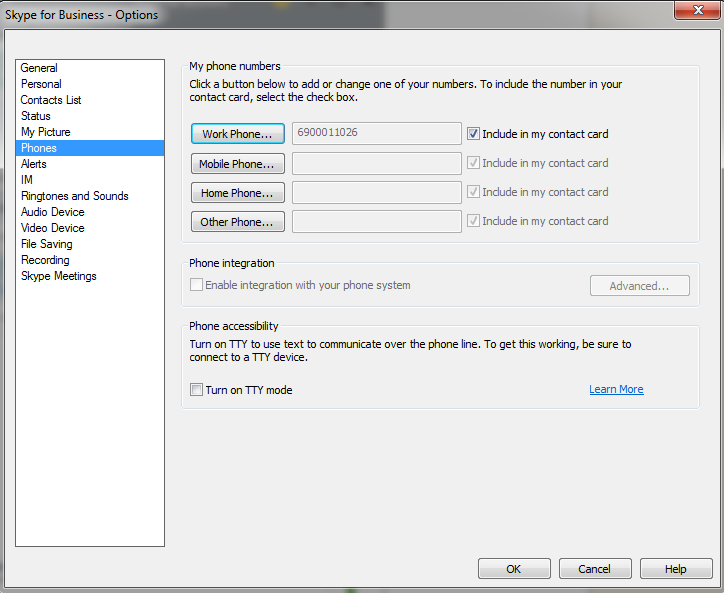 Configuring Skype for Business Soft Client
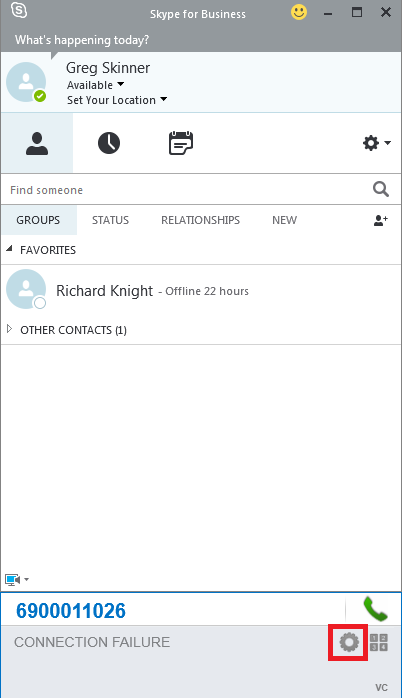 Next we will need to configure the client its self we can do this by clicking the cog found at the right of the bolt on.
Configuring Skype for Business Soft Client
This will bring up the registration details, you will need to set the PBX type to CM
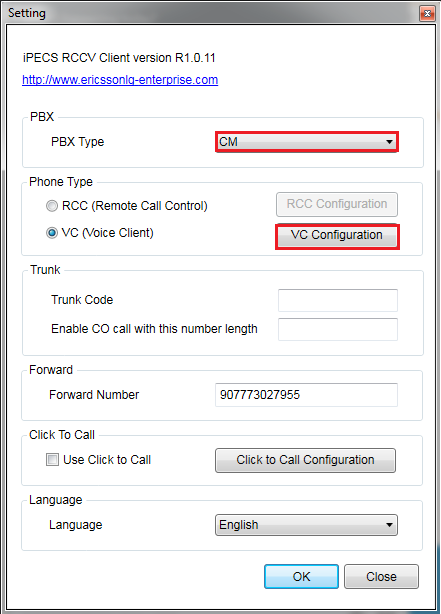 Also make sure to set Phone type to VC as this is the Softphone option, and once this is done you will need to click VC configuration to input the credentials.
Configuring Skype for Business Soft Client
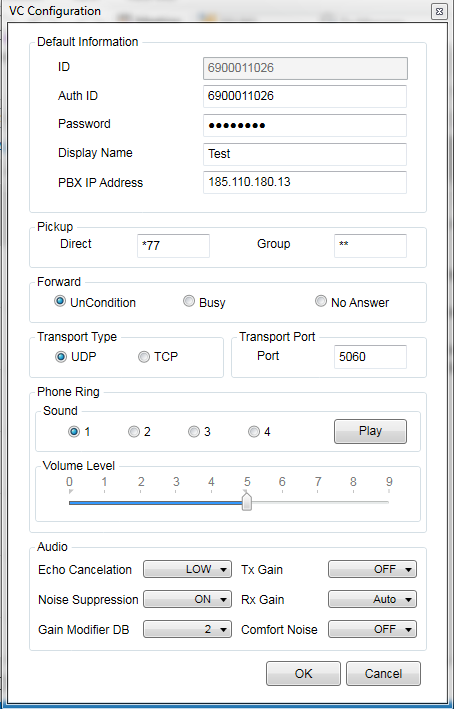 You will now need to enter your Username and Password as well as the SIP registration IP which will be 185.110.180.13.

You will need to make sure the port is set to 5060 and then click OK
Configuring Skype for Business Soft Client
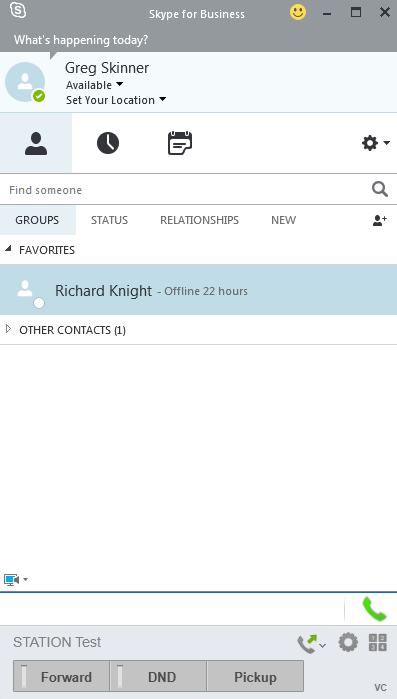 The softphone will now be registered as shown.
Skype for Business Non Voice
Configuring Skype for business Non Voice Client
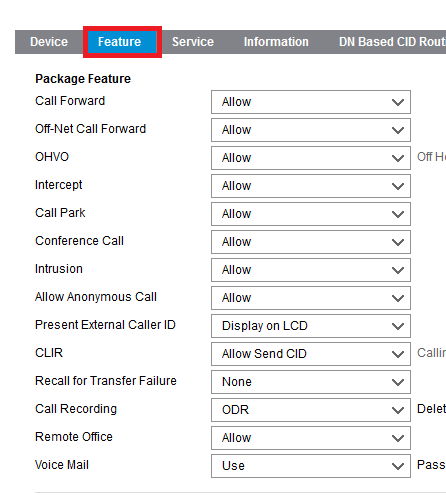 First create an extension with a desk phone as normal, then go to features within the extension and you will see the screen shown.
Configuring Skype for business Non Voice Client
Now if you scroll to the bottom you will see Additional features with a + button next to it. If you click then then you will get a pop up screen with further options.
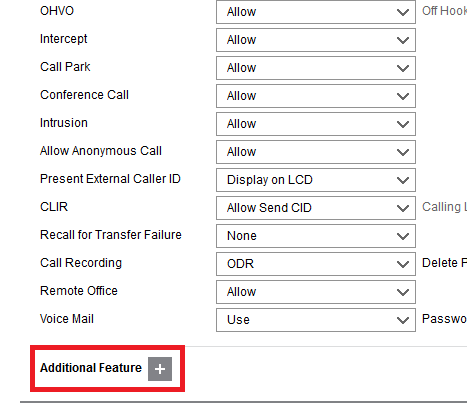 Configuring Skype for business Non Voice Client
You will now need to select the correct version of Skype normally this will be 2013. Once you have done this you can proceed and then save the extension to link this permission.
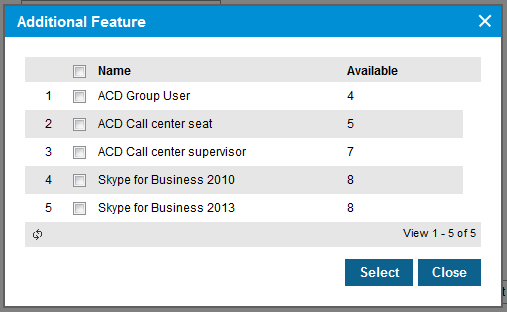 Configuring Skype for business Non Voice Client
Now we need to go to Skype and set the phone number under settings Phone
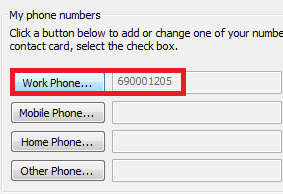 Configuring Skype for business Non Voice Client
You will then need to go under the RCCV client and select RCC .
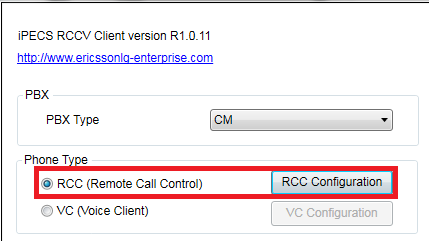 Configuring Skype for business Non Voice Client
You then need to input the information as shown in the Image.
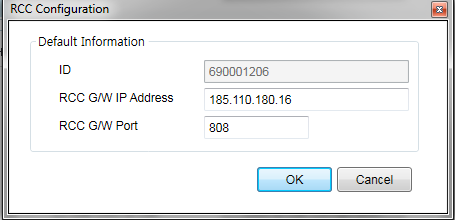 Configuring Skype for business Non Voice Client
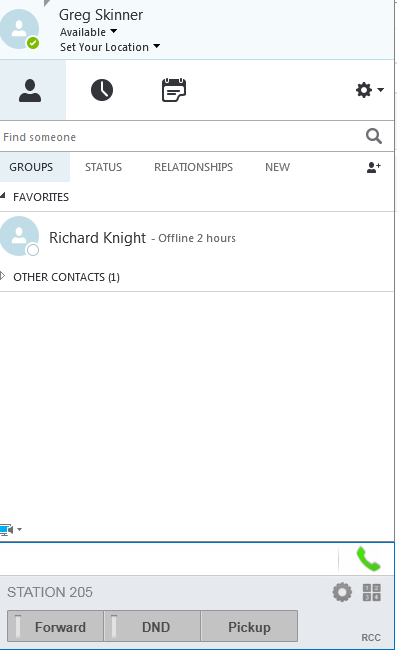 You will then have a registered call controller.
IP Attendant
Configuring IP Attendant
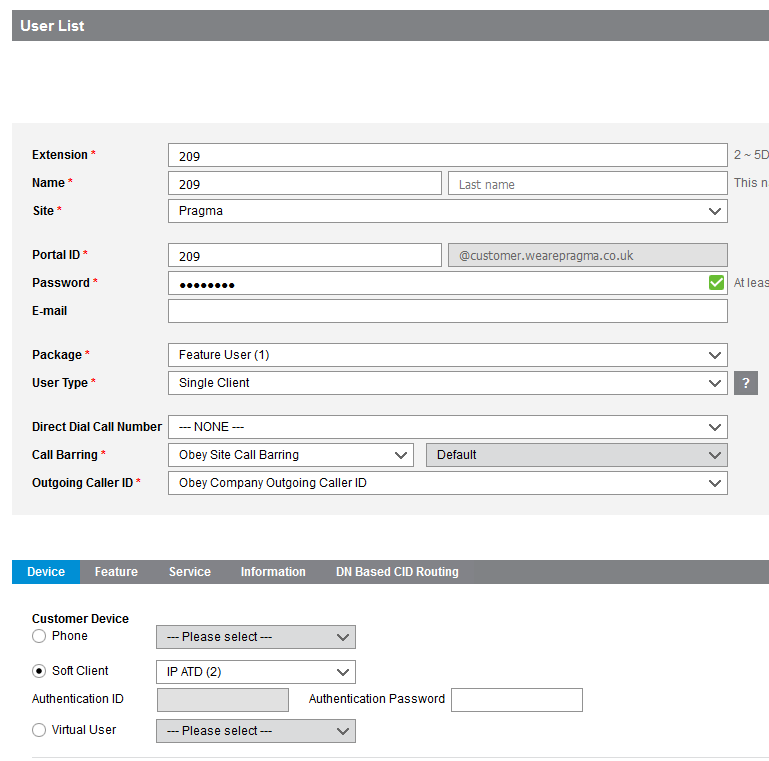 Create User
[Speaker Notes: Create user]
Configuring IP Attendant
Install IP Attendant
[Speaker Notes: Create user]
Configuring IP Attendant
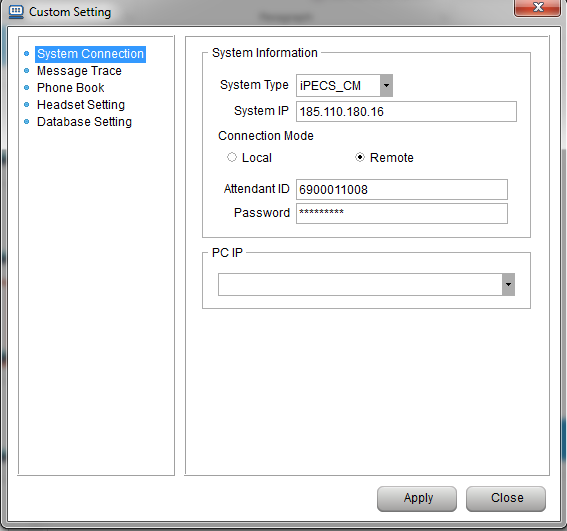 Set IP Attendant Settings
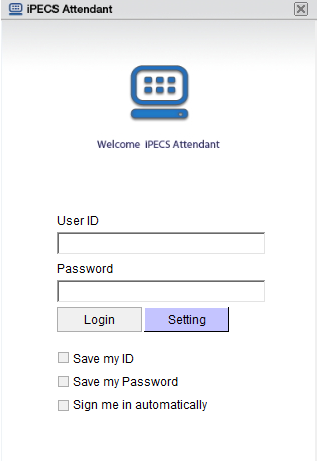 [Speaker Notes: Configure settings/ System type and login credentials]
Configuring IP Attendant
Configure Account Within Tools Account
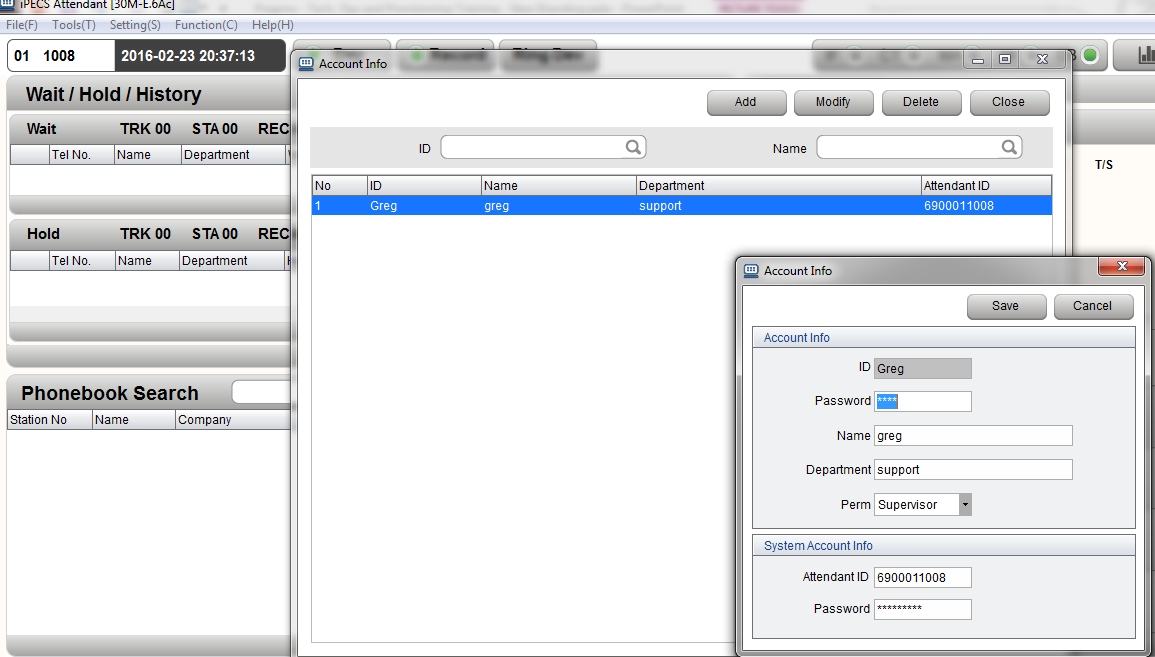 [Speaker Notes: Create user]
Configuring IP Attendant
Ip Attendant Online
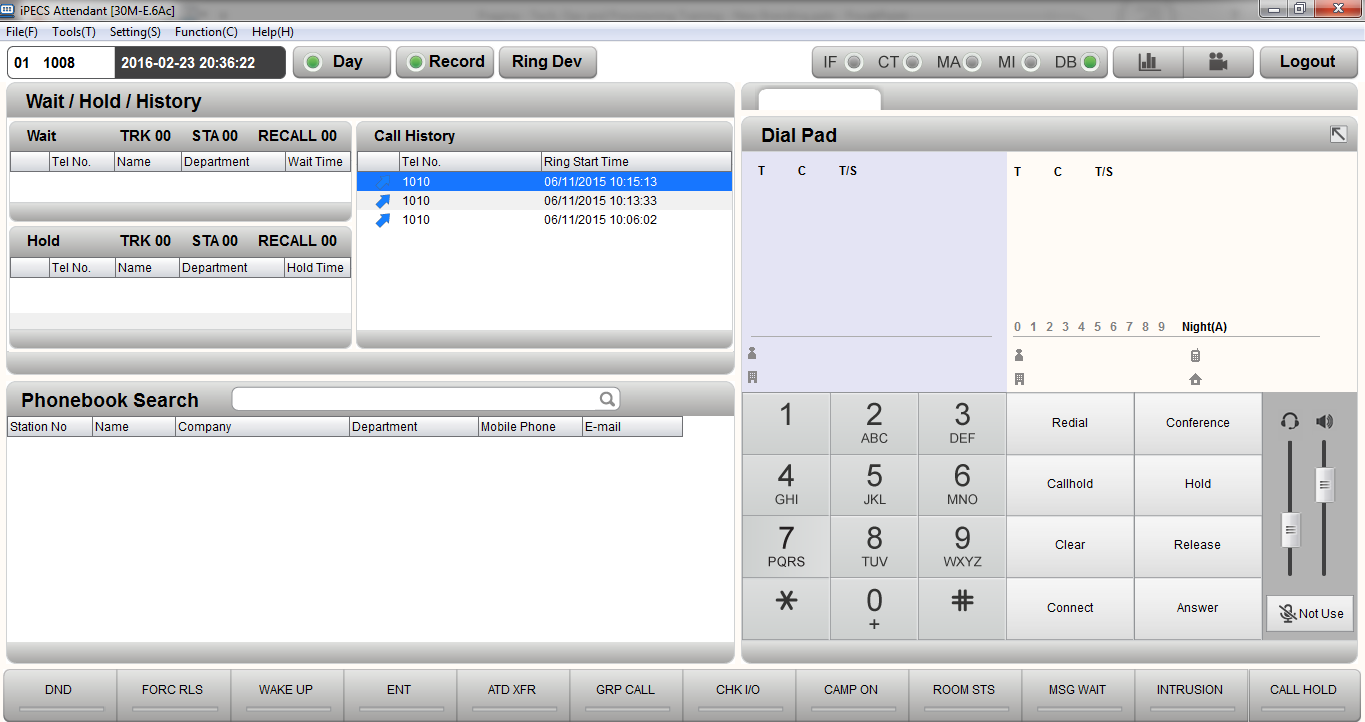 [Speaker Notes: Create user]
Call Recording
Call Recording
Configure both on-demand call recording and automatic recording features.
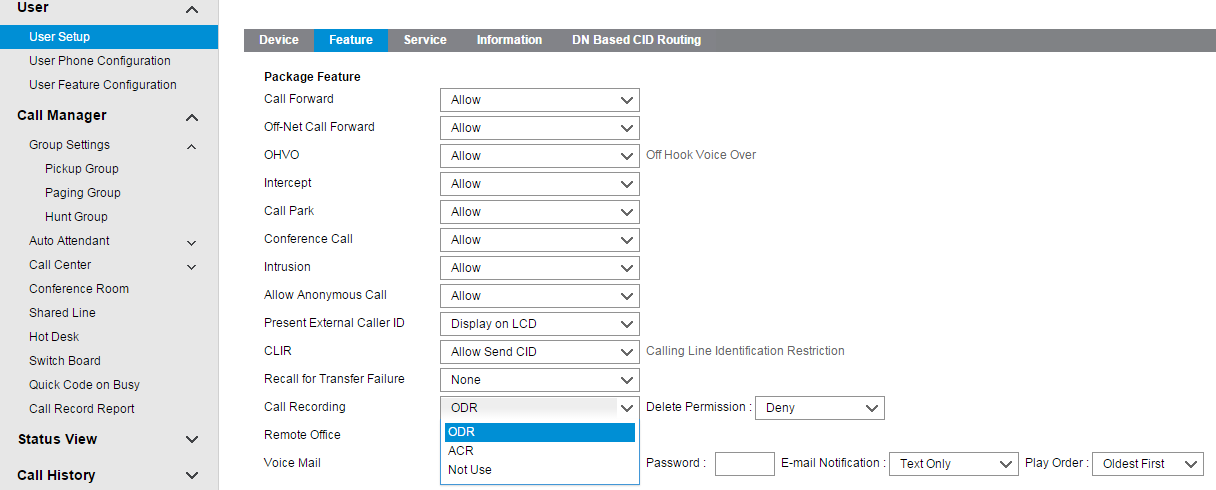 [Speaker Notes: Explain call recording
ODR = On Demand
ACR = Automatic]
QoS Setup
QoS Setup
What is QoS? 
Quality of Service is a function of a router or firewall that is used to prioritise certain network traffic. This is often used to prioritise voice traffic over data.
When setting up the iPECS Cloud system you will need to make sure to configure Quality of Service (QOS) if you do not have a separate internet connection for your phones.
QoS Setup – Ports to Prioritise
IPKTS
Signalling Port: 5588 UDP
Media Ports: 30000-60000 UDP

SIP
Signalling Port: 5060 UDP
Media Ports: 16384-17384 UDP
QoS Setup – Example
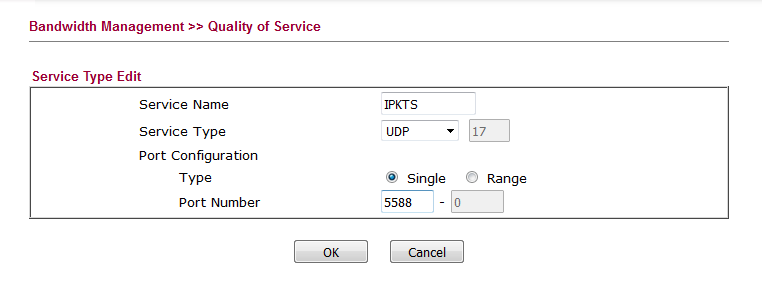 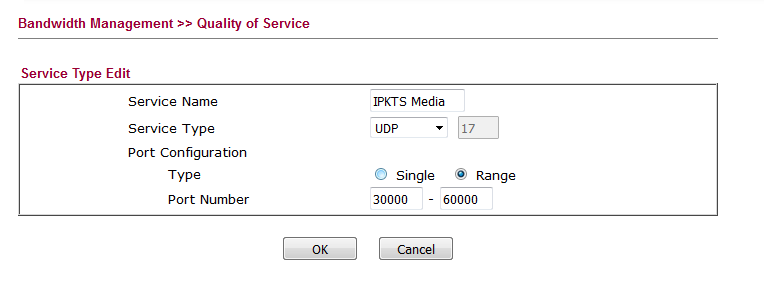 QoS Setup – Example
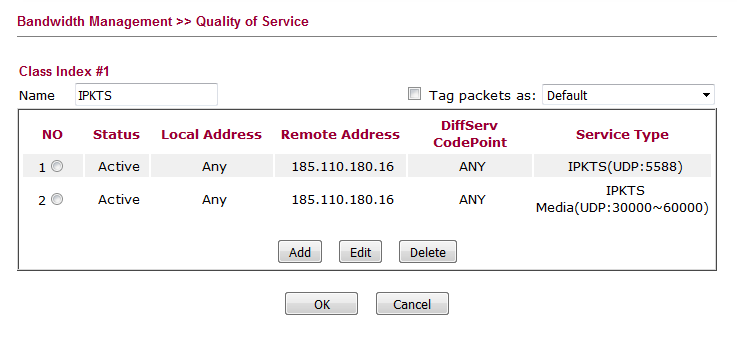 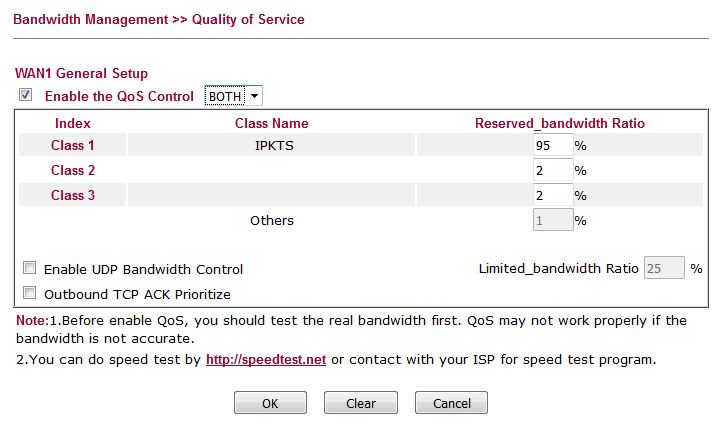 Troubleshooting 

Best Practices
Troubleshooting – Best Practices
Run a Traceroute or PingPlotter

If a customer is reporting quality issues, this can often be a result of packet loss.
Run a trace route from the customers site to the IPKTS relay or SIP server and see if it is indicating packet loss. Alternatively use PingPlotter
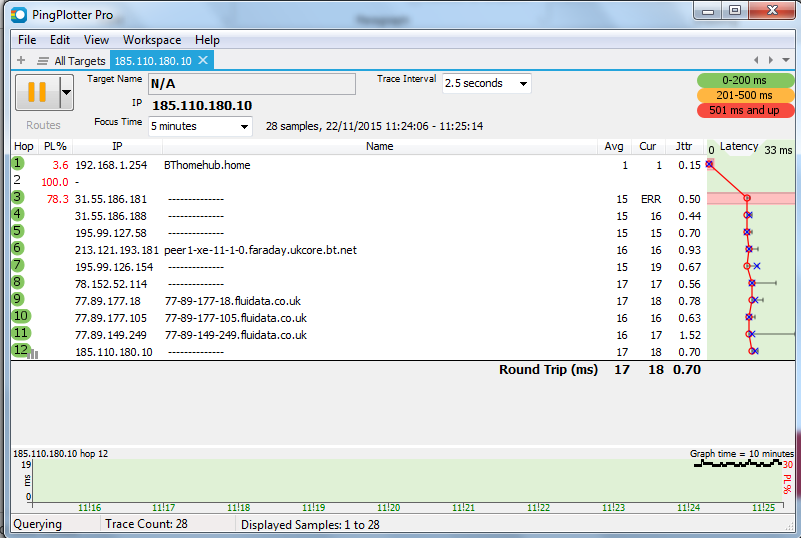 [Speaker Notes: Show ping plotter]
Troubleshooting – Best Practices
Run a network trace

Loss of audio or one way audio is often caused my incorrectly configured firewalls. 

Use Wireshark to run a network trace, this can then be filtered to inspect call traffic. Traces can be used to diagnose a number of issues.
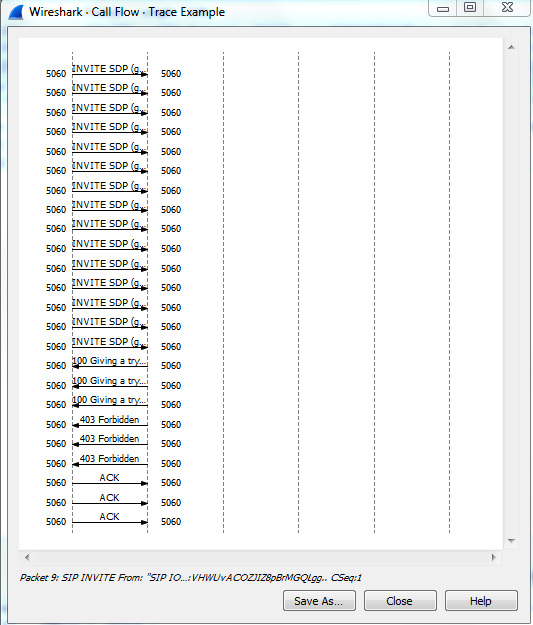 Troubleshooting – Best Practices
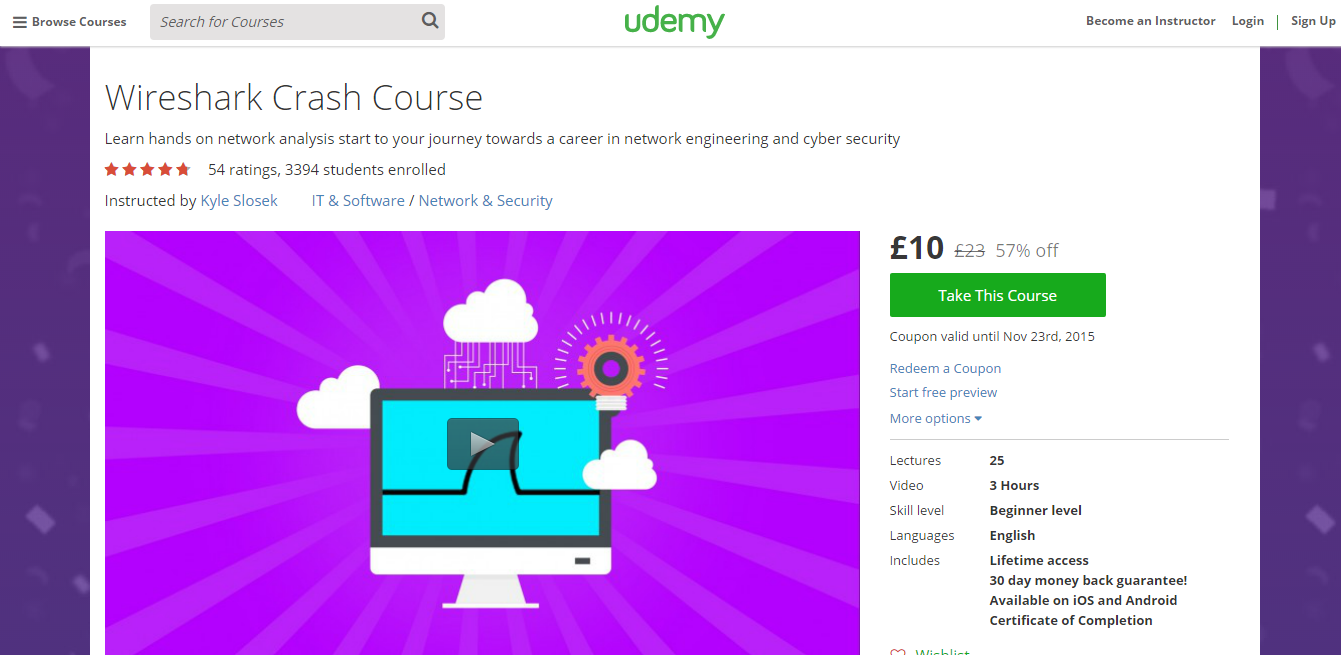 PRAGMA TECHNICAL SUPPORT TEAM
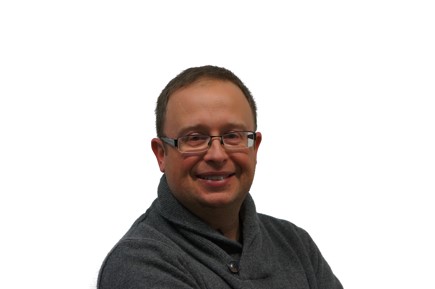 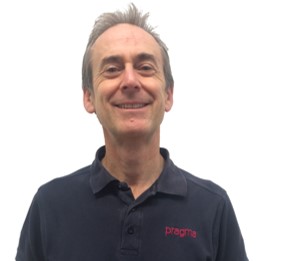 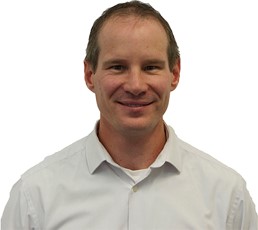 Steve Birchall
Simon Colley
Mark Jones
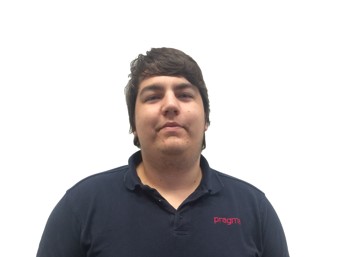 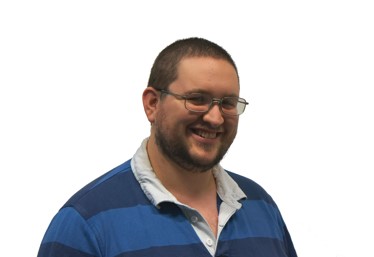 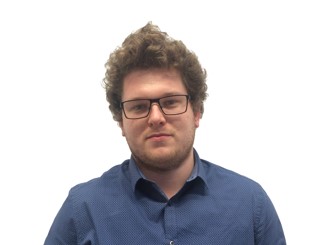 Andrew Cleveland
Greg Skinner
Josh Aldridge